Illustrating HIV/AIDS in the United States
2015 Update
About AIDSVu
AIDSVu is a compilation of interactive, online maps that allows users to visually explore the HIV epidemic in the U.S. alongside critical resources such as HIV testing and treatment center locations.

AIDSVu’s mission is to make HIV prevalence data widely accessible and locally relevant.

AIDSVu provides users with an intuitive, visual way to connect with complex information about persons living with an HIV diagnosis at national, state and local levels.
[Speaker Notes: AIDSVu is a compilation of interactive, online maps that allows users to visually explore the HIV epidemic in the U.S. alongside critical resources such as HIV testing and treatment center locations.

AIDSVu’s mission is to make HIV prevalence data widely accessible and locally relevant.

AIDSVu provides users with an intuitive, visual way to connect with complex information about persons living with an HIV diagnosis at national, state and local levels.]
Interactive Maps
National, State, and Local Maps
Persons living with an HIV diagnosis by state, county, ZIP Code, census tract, and neighborhood
Persons newly diagnosed with HIVby state and county, year-by-year
Social determinants of health (e.g., poverty, insurance, education)
HIV transmission modes 
Service Locators
HIV testing and treatment centerlocations
NIH-funded HIV Prevention, Vaccine & Treatment Trials Sites
Housing Opportunities for Peoplewith AIDS
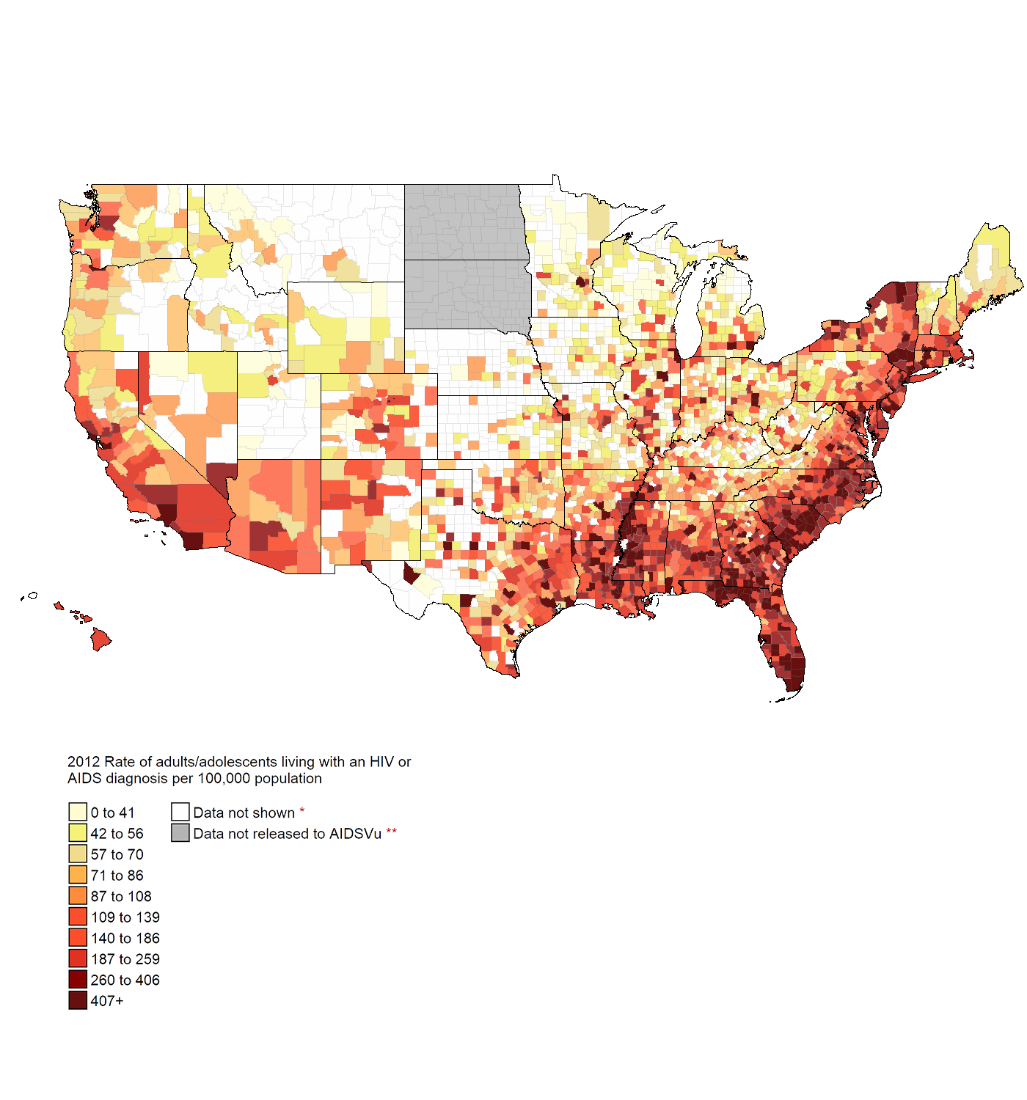 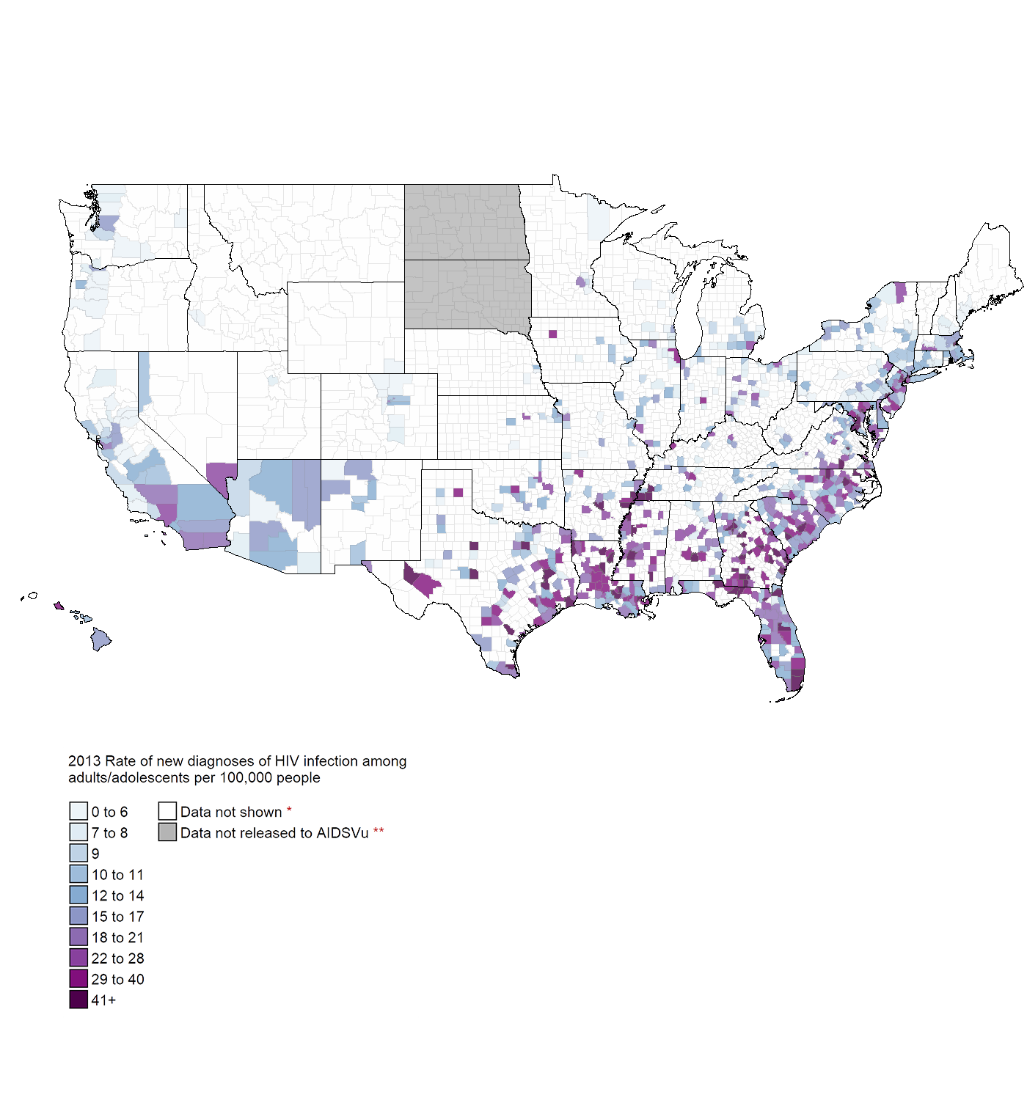 [Speaker Notes: AIDSVu uses data from multiple trusted sources to populate its interactive maps. 

In order to be able to compare data between jurisdictions, AIDSVu’s state- and county-level data about persons living with an HIV diagnosis come from the U.S. Centers for Disease Control and Prevention (CDC). ZIP Code, census tract, and neighborhood data come directly from jurisdictions’ health departments. AIDSVu data do not reflect undiagnosed cases.

Other data available on AIDSVu include:

Social determinants of health data at the state and county level

HIV testing and treatment center locations

NIH-funded HIV Prevention, Vaccine and Treatment Trials Sites
 
Housing Opportunities for People with AIDS]
Local Statistics
City and state demographics
HIV prevalence rate ratios by 
   race/ethnicity 
HIV transmission modes, late diagnoses 
   and mortality data
HIV/AIDS federal grant funding and 
   programs
STD quick facts
Website links for city- and state-level 
   HIV/AIDS resources
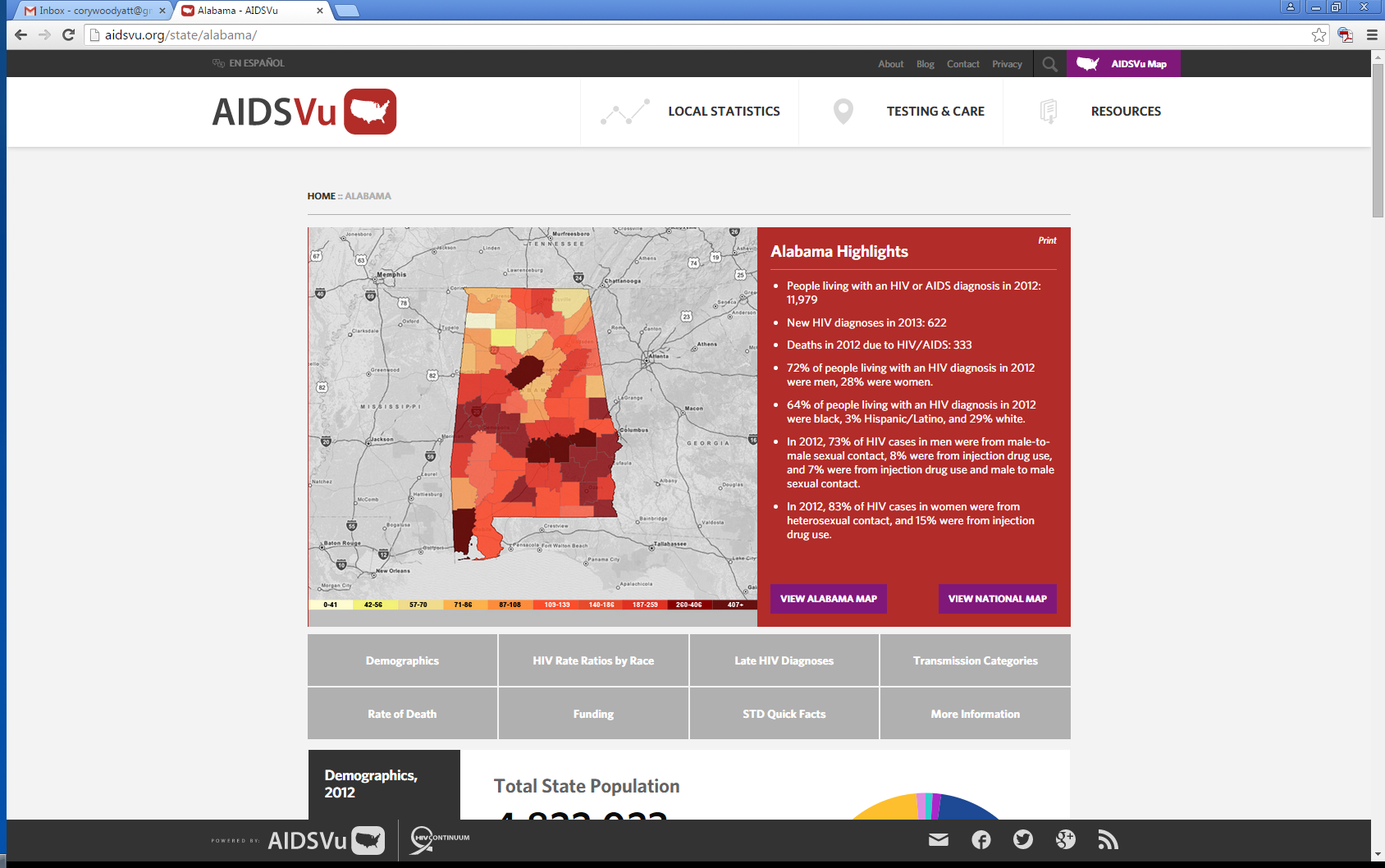 [Speaker Notes: AIDSVu also provides detailed information on City and State Profile pages, including more data about HIV and other sexually transmitted diseases in the city and state, and links to local and state health departments’ websites for HIV/AIDS.]
Other AIDSVu Features
HIV Testing Site Locator
CDC National Prevention Information Network 
Search by ZIP Code or city & state
HIV Treatment Site Locator
Ryan White HIV/AIDS Medical Care Providers
Search by ZIP Code or city & state
Downloadable Resources
Slide decks with high-resolution maps
Data sets
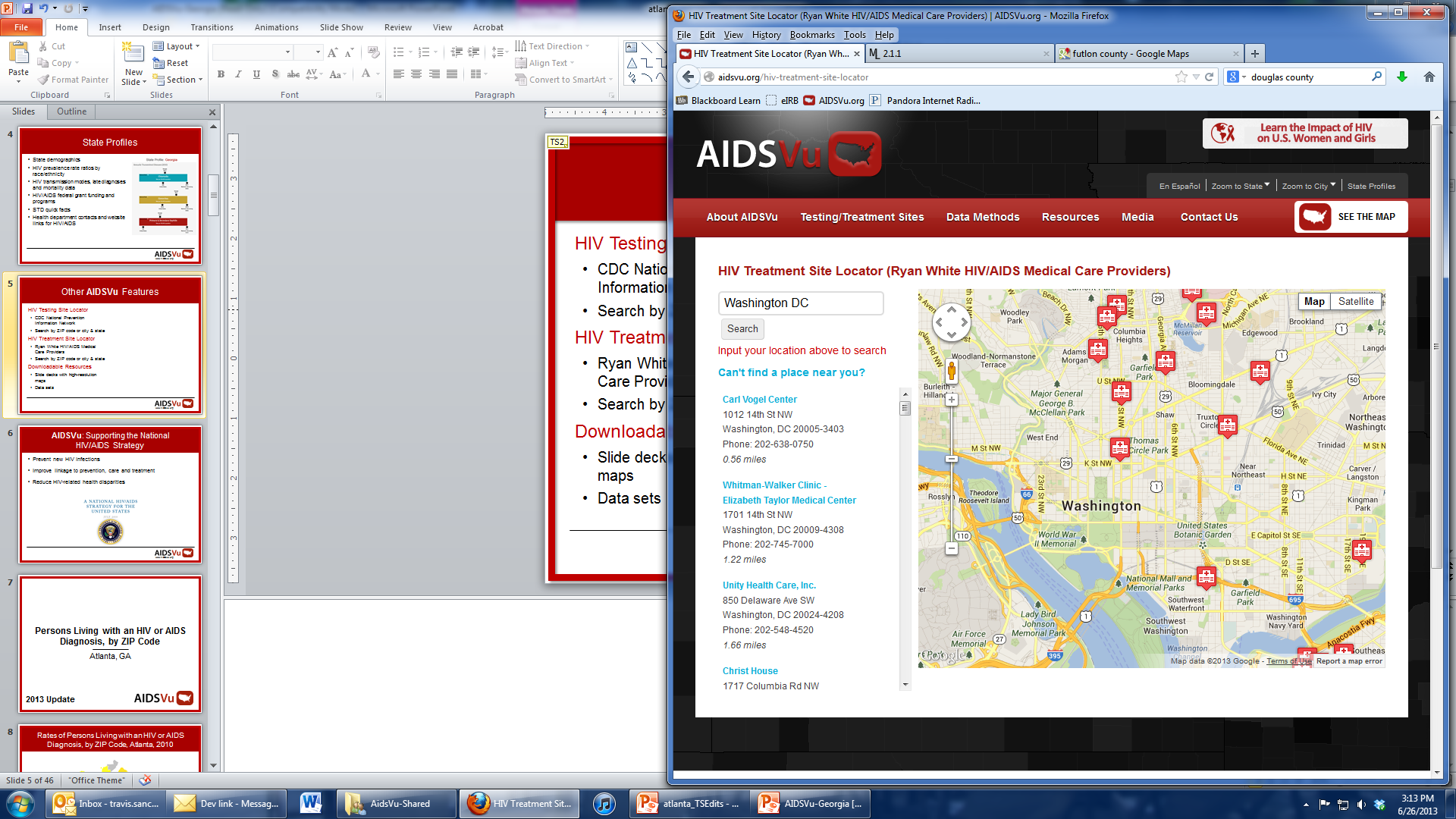 AIDSVu: Supporting the National HIV/AIDS Strategy
Prevent new HIV infections
Improve linkage to prevention, care and treatment
Reduce HIV-related health disparities
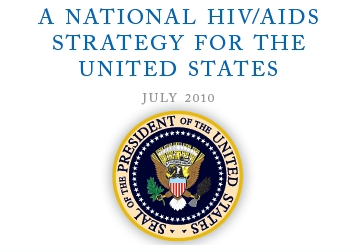 [Speaker Notes: AIDSVu can play a direct role in supporting the National HIV/AIDS Strategy goals.

AIDSVu images can increase a community’s awareness of the problem and lead directly to more action to prevent new HIV infections.   

AIDSVu helps users to take action on the information they’ve learned, such as locating sites to get an HIV test, and finding other prevention, care and treatment resources. 

AIDSVu  can also be a resource to identify areas and populations most highly affected by HIV, and where HIV prevention resources may be most needed and most impactful.]
Rates of Persons Newly Diagnosed with HIV,by County, 2013
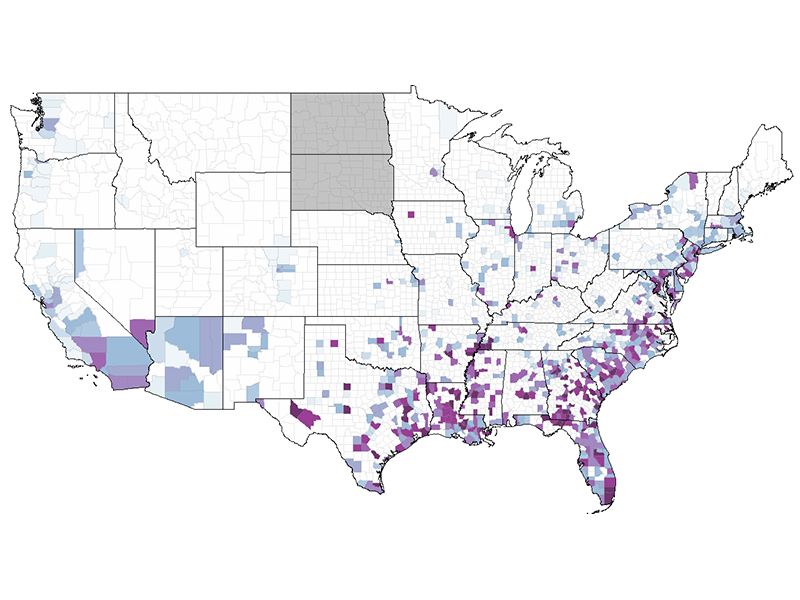 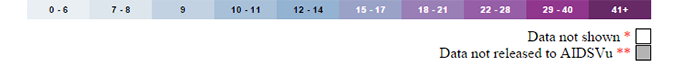 * Data are not shown to protect privacy.  ** State health department requested not to release data.
Note. Data include persons with a diagnosis of HIV infection, regardless of the stage of disease at diagnosis, and have been statistically adjusted to account for reporting delays and missing risk-factor information, but not for incomplete reporting. Data Source: Centers for Disease Control and Prevention, National Center for HIV/AIDS, Viral Hepatitis, STD, and TB Prevention, Division of HIV/AIDS Prevention.
[Speaker Notes: Rates of Persons Newly Diagnosed with HIV, by County, 2013

These maps show the estimated county-level rates (per 100,000 population) of adults and adolescents newly diagnosed with HIV at the end of 2013.

Data include adults and adolescents living with a diagnosis of HIV infection, regardless of the stage of disease at diagnosis, and have been statistically adjusted to account for reporting delays and missing risk-factor information, but not for incomplete reporting. All displayed data are estimates based upon actual data reported to CDC through June 2014.

There are no counties in Alaska, the District of Columbia, and Puerto Rico.

Data were released to AIDSVu in accordance with state health departments' HIV surveillance data re-release agreements with CDC.

More information about AIDSVu's data methods and sources can be found at www.aidsvu.org.]
Rates of Persons Living with an HIV Diagnosis, by County, 2012
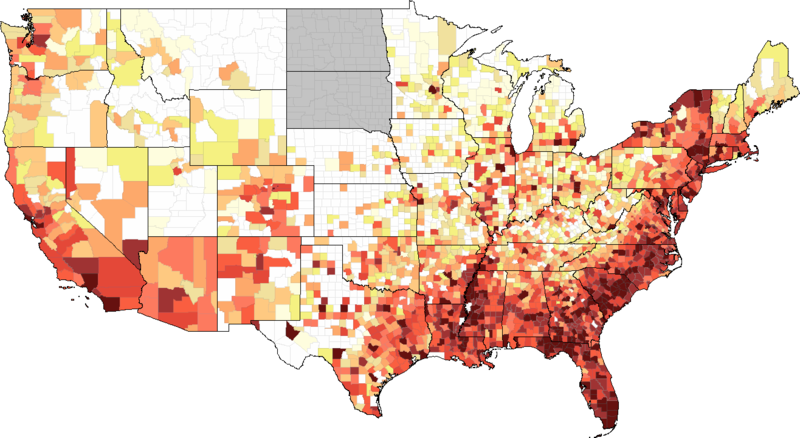 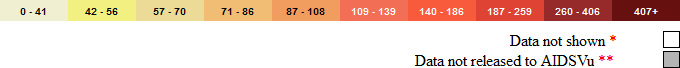 * Data are not shown to protect privacy.  ** State health department requested not to release data.
Note. Data include persons with a diagnosis of HIV infection, regardless of the stage of disease at diagnosis, and have been statistically adjusted to account for reporting delays and missing risk-factor information, but not for incomplete reporting.  
Data Source: Centers for Disease Control and Prevention, National Center for HIV/AIDS, Viral Hepatitis, STD, and TB Prevention, Division of HIV/AIDS Prevention.
[Speaker Notes: Rates of Persons Living with an HIV Diagnosis, by County, 2012

This map shows the estimated county-level rates (per 100,000 population) of adults and adolescents living with an HIV diagnosis at the end of 2012.

Data include adults and adolescents living with a diagnosis of HIV infection, regardless of the stage of disease at diagnosis, and have been statistically adjusted to account for reporting delays and missing risk-factor information, but not for incomplete reporting. All displayed data are estimates based upon actual data reported to CDC through June 2013.

Persons living with an HIV diagnosis are classified as adult or adolescent based on age at end of 2012.

There are no counties in Alaska, the District of Columbia, and Puerto Rico.

Data were released to AIDSVu in accordance with state health departments' HIV surveillance data re-release agreements with CDC.

More information about AIDSVu's data methods and sources can be found at www.aidsvu.org.]
Rates of Black Persons Living with an HIV Diagnosis,by County, 2012
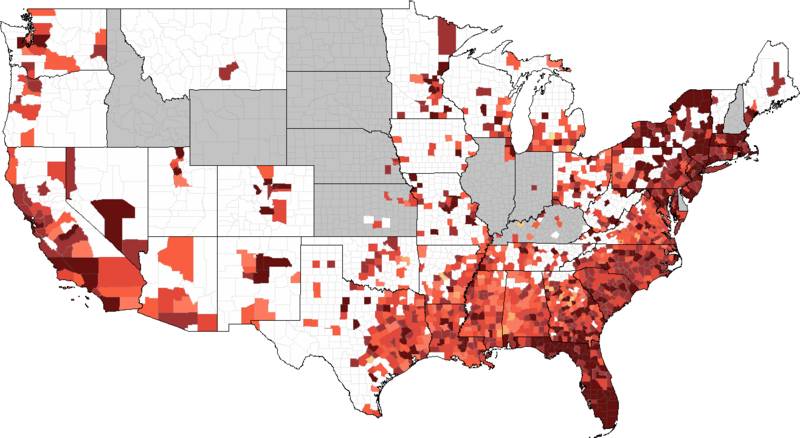 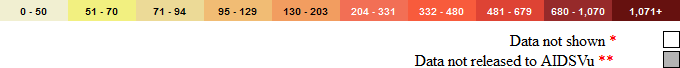 * Data are not shown to protect privacy.  ** State health department requested not to release data.
Note. Data include persons with a diagnosis of HIV infection, regardless of the stage of disease at diagnosis, and have been statistically adjusted to account for reporting delays and missing risk-factor information, but not for incomplete reporting.  
Data Source: Centers for Disease Control and Prevention, National Center for HIV/AIDS, Viral Hepatitis, STD, and TB Prevention, Division of HIV/AIDS Prevention.
[Speaker Notes: Rates of Black Persons Living with an HIV Diagnosis, by County, 2012

This map shows the estimated county-level rates (per 100,000 population) of black adults and adolescents living with an HIV diagnosis at the end of 2012.

Data include adults and adolescents living with a diagnosis of HIV infection, regardless of the stage of disease at diagnosis, and have been statistically adjusted to account for reporting delays and missing risk-factor information, but not for incomplete reporting. All displayed data are estimates based upon actual data reported to CDC through June 2013.

Persons living with an HIV diagnosis are classified as adult or adolescent based on age at end of 2012.

There are no counties in Alaska, the District of Columbia, and Puerto Rico.

Data were released to AIDSVu in accordance with state health departments' HIV surveillance data re-release agreements with CDC.

More information about AIDSVu's data methods and sources can be found at www.aidsvu.org.]
Rates of White Persons Living with an HIV Diagnosis,by County, 2012
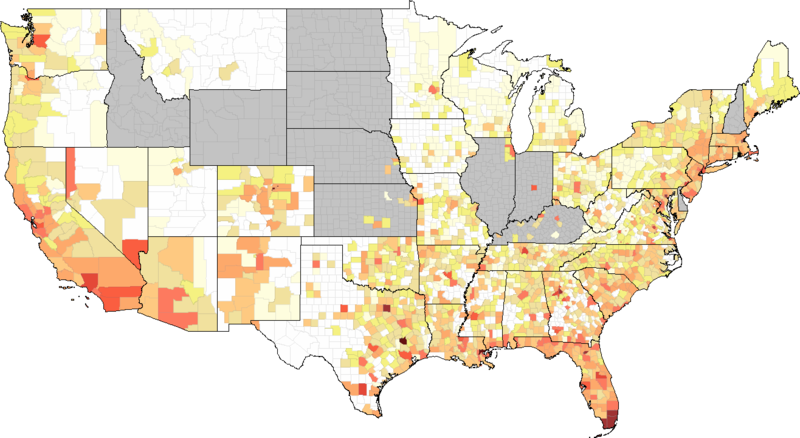 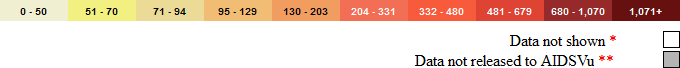 * Data are not shown to protect privacy.  ** State health department requested not to release data.
Note. Data include persons with a diagnosis of HIV infection, regardless of the stage of disease at diagnosis, and have been statistically adjusted to account for reporting delays and missing risk-factor information, but not for incomplete reporting.  
Data Source: Centers for Disease Control and Prevention, National Center for HIV/AIDS, Viral Hepatitis, STD, and TB Prevention, Division of HIV/AIDS Prevention.
[Speaker Notes: Rates of White Persons Living with an HIV Diagnosis, by County, 2012

This map shows the estimated county-level rates (per 100,000 population) of white adults and adolescents living with an HIV diagnosis at the end of 2012.

Data include adults and adolescents living with a diagnosis of HIV infection, regardless of the stage of disease at diagnosis, and have been statistically adjusted to account for reporting delays and missing risk-factor information, but not for incomplete reporting. All displayed data are estimates based upon actual data reported to CDC through June 2013.

Persons living with an HIV diagnosis are classified as adult or adolescent based on age at end of 2012.

There are no counties in Alaska, the District of Columbia, and Puerto Rico.

Data were released to AIDSVu in accordance with state health departments' HIV surveillance data re-release agreements with CDC.

More information about AIDSVu's data methods and sources can be found at www.aidsvu.org.]
Rates of Hispanic/Latino Persons Living with an HIVDiagnosis, by County, 2012
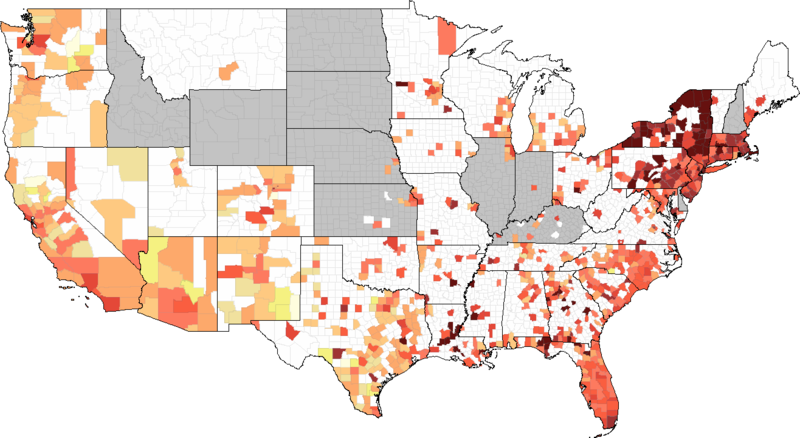 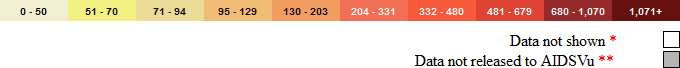 * Data are not shown to protect privacy.  ** State health department requested not to release data.
Note. Data include persons with a diagnosis of HIV infection, regardless of the stage of disease at diagnosis, and have been statistically adjusted to account for reporting delays and missing risk-factor information, but not for incomplete reporting.  
Data Source: Centers for Disease Control and Prevention, National Center for HIV/AIDS, Viral Hepatitis, STD, and TB Prevention, Division of HIV/AIDS Prevention.
[Speaker Notes: Rates of Hispanic/Latino Persons Living with an HIV Diagnosis, by County, 2012

This map shows the estimated county-level rates (per 100,000 population) of Hispanic/Latino adults and adolescents living with an HIV diagnosis at the end of 2012.

Data include adults and adolescents living with a diagnosis of HIV infection, regardless of the stage of disease at diagnosis, and have been statistically adjusted to account for reporting delays and missing risk-factor information, but not for incomplete reporting. All displayed data are estimates based upon actual data reported to CDC through June 2013.

Persons living with an HIV diagnosis are classified as adult or adolescent based on age at end of 2012.

There are no counties in Alaska, the District of Columbia, and Puerto Rico.

Data were released to AIDSVu in accordance with state health departments' HIV surveillance data re-release agreements with CDC.

More information about AIDSVu's data methods and sources can be found at www.aidsvu.org.]
Rates of Black & White Persons Living with an HIV Diagnosis, by County, 2012
Black Rates
White Rates
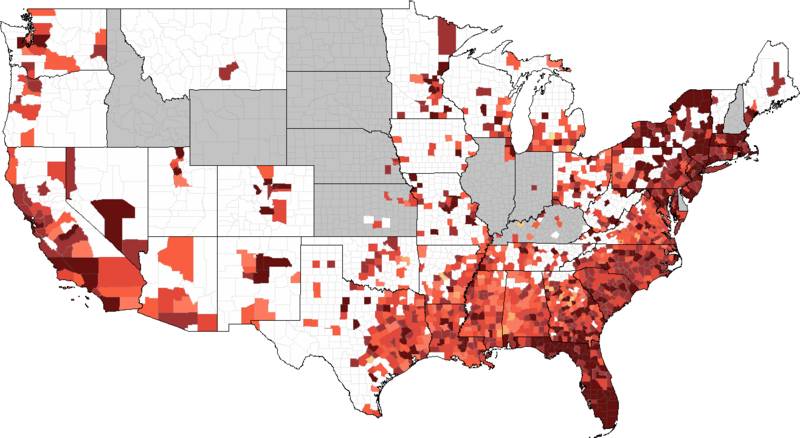 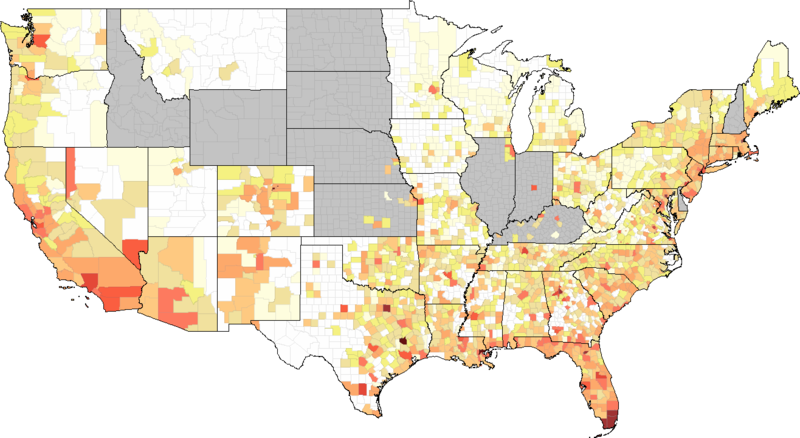 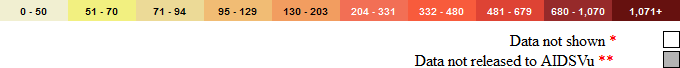 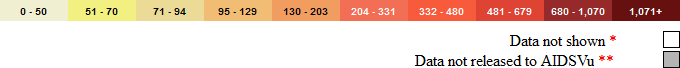 * Data are not shown to protect privacy.  ** State health department requested not to release data.
Note. Data include persons with a diagnosis of HIV infection, regardless of the stage of disease at diagnosis, and have been statistically adjusted to account for reporting delays and missing risk-factor information, but not for incomplete reporting.  
Data Source: Centers for Disease Control and Prevention, National Center for HIV/AIDS, Viral Hepatitis, STD, and TB Prevention, Division of HIV/AIDS Prevention.
[Speaker Notes: Rates of Black & White Persons Living with an HIV Diagnosis, by County, 2012

These maps show a comparison of the estimated county-level rates (per 100,000 population) of black & white adults and adolescents living with an HIV diagnosis at the end of 2012.

Data include adults and adolescents living with a diagnosis of HIV infection, regardless of the stage of disease at diagnosis, and have been statistically adjusted to account for reporting delays and missing risk-factor information, but not for incomplete reporting. All displayed data are estimates based upon actual data reported to CDC through June 2013.

Persons living with an HIV diagnosis are classified as adult or adolescent based on age at end of 2012.

There are no counties in Alaska, the District of Columbia, and Puerto Rico.

Data were released to AIDSVu in accordance with state health departments' HIV surveillance data re-release agreements with CDC.

More information about AIDSVu's data methods and sources can be found at www.aidsvu.org.]
Rates of Hispanic/Latino & White Persons Living with an HIV Diagnosis, by County, 2012
Hispanic/Latino Rates
White Rates
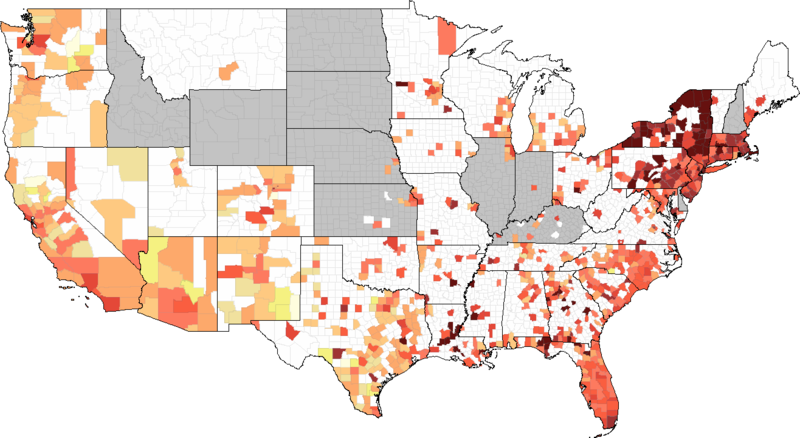 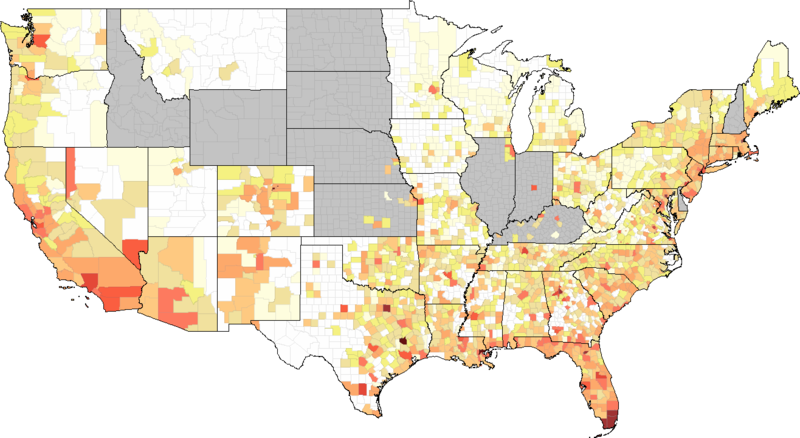 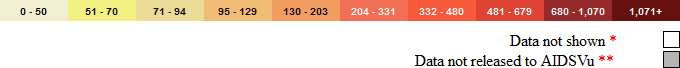 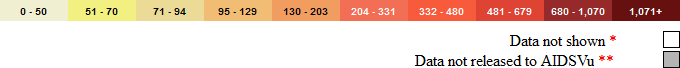 * Data are not shown to protect privacy.  ** State health department requested not to release data.
Note. Data include persons with a diagnosis of HIV infection, regardless of the stage of disease at diagnosis, and have been statistically adjusted to account for reporting delays and missing risk-factor information, but not for incomplete reporting.  
Data Source: Centers for Disease Control and Prevention, National Center for HIV/AIDS, Viral Hepatitis, STD, and TB Prevention, Division of HIV/AIDS Prevention.
[Speaker Notes: Rates of Hispanic/Latino & White Persons Living with an HIV Diagnosis, by County, 2012

These maps show a comparison of the estimated county-level rates (per 100,000 population) of Hispanic/Latino & white adults and adolescents living with an HIV diagnosis at the end of 2012.

Data include adults and adolescents living with a diagnosis of HIV infection, regardless of the stage of disease at diagnosis, and have been statistically adjusted to account for reporting delays and missing risk-factor information, but not for incomplete reporting. All displayed data are estimates based upon actual data reported to CDC through June 2013.

Persons living with an HIV diagnosis are classified as adult or adolescent based on age at end of 2012.

There are no counties in Alaska, the District of Columbia, and Puerto Rico.

Data were released to AIDSVu in accordance with state health departments' HIV surveillance data re-release agreements with CDC.

More information about AIDSVu's data methods and sources can be found at www.aidsvu.org.]
Rates of Persons Aged 13-24 Living with an HIV Diagnosis, by County, 2012
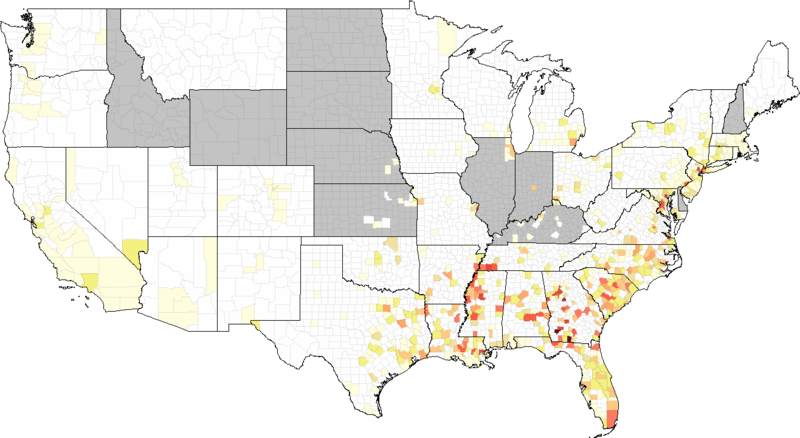 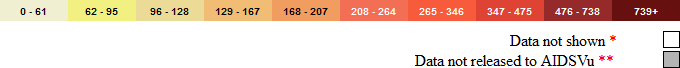 * Data are not shown to protect privacy.  ** State health department requested not to release data.
Note. Data include persons with a diagnosis of HIV infection, regardless of the stage of disease at diagnosis, and have been statistically adjusted to account for reporting delays and missing risk-factor information, but not for incomplete reporting.  
Data Source: Centers for Disease Control and Prevention, National Center for HIV/AIDS, Viral Hepatitis, STD, and TB Prevention, Division of HIV/AIDS Prevention.
[Speaker Notes: Rates of Persons Aged 13-24 Living with an HIV Diagnosis, by County, 2012

This map shows the estimated county-level rates (per 100,000 population) of adults and adolescents aged 13-24 living with an HIV diagnosis at the end of 2012.

Data include adults and adolescents living with a diagnosis of HIV infection, regardless of the stage of disease at diagnosis, and have been statistically adjusted to account for reporting delays and missing risk-factor information, but not for incomplete reporting. All displayed data are estimates based upon actual data reported to CDC through June 2013.

Persons living with an HIV diagnosis are classified as adult or adolescent based on age at end of 2012.

There are no counties in Alaska, the District of Columbia, and Puerto Rico.

Data were released to AIDSVu in accordance with state health departments' HIV surveillance data re-release agreements with CDC.

More information about AIDSVu's data methods and sources can be found at www.aidsvu.org.]
Rates of Persons Aged 25-34 Living with an HIV Diagnosis, by County, 2012
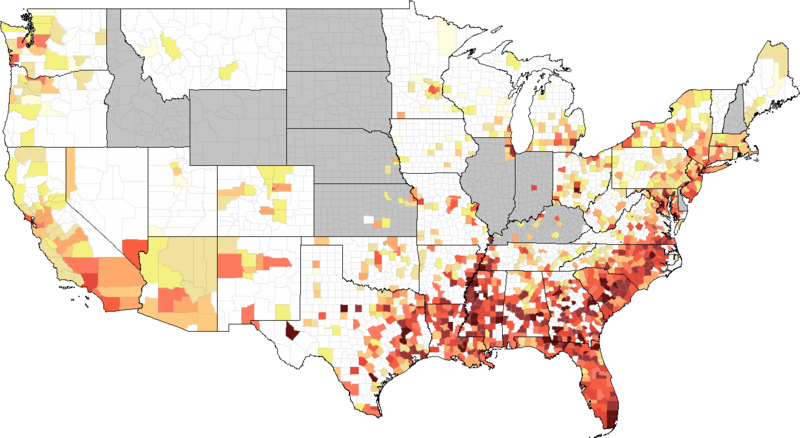 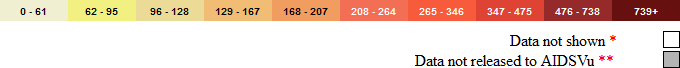 * Data are not shown to protect privacy.  ** State health department requested not to release data.
Note. Data include persons with a diagnosis of HIV infection, regardless of the stage of disease at diagnosis, and have been statistically adjusted to account for reporting delays and missing risk-factor information, but not for incomplete reporting.  
Data Source: Centers for Disease Control and Prevention, National Center for HIV/AIDS, Viral Hepatitis, STD, and TB Prevention, Division of HIV/AIDS Prevention.
[Speaker Notes: Rates of Persons Aged 25-34 Living with an HIV Diagnosis, by County, 2012

This map shows the estimated county-level rates (per 100,000 population) of adults and adolescents aged 25-34 living with an HIV diagnosis at the end of 2012.

Data include adults and adolescents living with a diagnosis of HIV infection, regardless of the stage of disease at diagnosis, and have been statistically adjusted to account for reporting delays and missing risk-factor information, but not for incomplete reporting. All displayed data are estimates based upon actual data reported to CDC through June 2013.

Persons living with an HIV diagnosis are classified as adult or adolescent based on age at end of 2012.

There are no counties in Alaska, the District of Columbia, and Puerto Rico.

Data were released to AIDSVu in accordance with state health departments' HIV surveillance data re-release agreements with CDC.

More information about AIDSVu's data methods and sources can be found at www.aidsvu.org.]
Rates of Persons Aged 35-44 Living with an HIV Diagnosis, by County, 2012
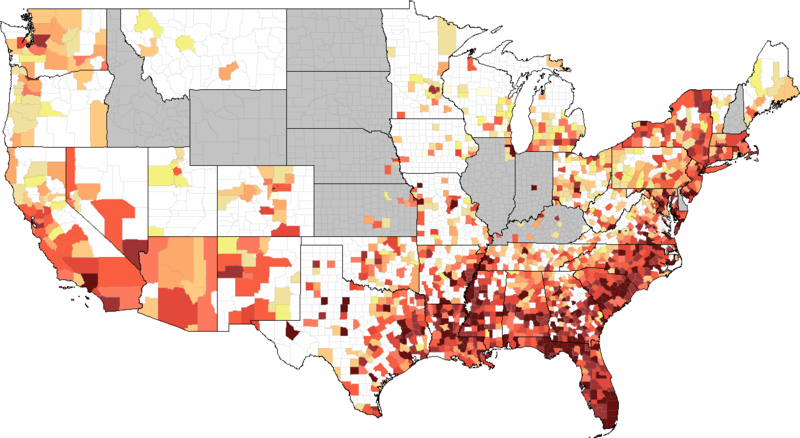 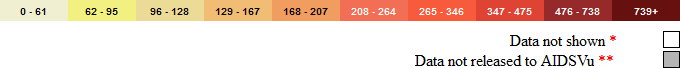 * Data are not shown to protect privacy.  ** State health department requested not to release data.
Note. Data include persons with a diagnosis of HIV infection, regardless of the stage of disease at diagnosis, and have been statistically adjusted to account for reporting delays and missing risk-factor information, but not for incomplete reporting.  
Data Source: Centers for Disease Control and Prevention, National Center for HIV/AIDS, Viral Hepatitis, STD, and TB Prevention, Division of HIV/AIDS Prevention.
[Speaker Notes: Rates of Persons Aged 35-44 Living with an HIV Diagnosis, by County, 2012

This map shows the estimated county-level rates (per 100,000 population) of adults and adolescents aged 35-44 living with an HIV diagnosis at the end of 2012.

Data include adults and adolescents living with a diagnosis of HIV infection, regardless of the stage of disease at diagnosis, and have been statistically adjusted to account for reporting delays and missing risk-factor information, but not for incomplete reporting. All displayed data are estimates based upon actual data reported to CDC through June 2013.

Persons living with an HIV diagnosis are classified as adult or adolescent based on age at end of 2012.

There are no counties in Alaska, the District of Columbia, and Puerto Rico.

Data were released to AIDSVu in accordance with state health departments' HIV surveillance data re-release agreements with CDC.

More information about AIDSVu's data methods and sources can be found at www.aidsvu.org.]
Rates of Persons Aged 45-54 Living with an HIV Diagnosis, by County, 2012
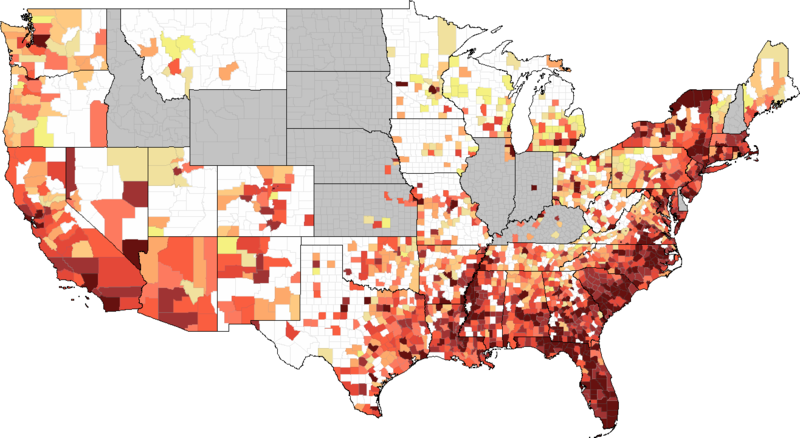 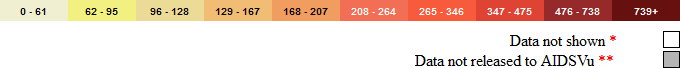 * Data are not shown to protect privacy.  ** State health department requested not to release data.
Note. Data include persons with a diagnosis of HIV infection, regardless of the stage of disease at diagnosis, and have been statistically adjusted to account for reporting delays and missing risk-factor information, but not for incomplete reporting.  
Data Source: Centers for Disease Control and Prevention, National Center for HIV/AIDS, Viral Hepatitis, STD, and TB Prevention, Division of HIV/AIDS Prevention.
[Speaker Notes: Rates of Persons Aged 45-54 Living with an HIV Diagnosis, by County, 2012

This map shows the estimated county-level rates (per 100,000 population) of adults and adolescents aged 45-54 living with an HIV diagnosis at the end of 2012.

Data include adults and adolescents living with a diagnosis of HIV infection, regardless of the stage of disease at diagnosis, and have been statistically adjusted to account for reporting delays and missing risk-factor information, but not for incomplete reporting. All displayed data are estimates based upon actual data reported to CDC through June 2013.

Persons living with an HIV diagnosis are classified as adult or adolescent based on age at end of 2012.

There are no counties in Alaska, the District of Columbia, and Puerto Rico.

Data were released to AIDSVu in accordance with state health departments' HIV surveillance data re-release agreements with CDC.

More information about AIDSVu's data methods and sources can be found at www.aidsvu.org.]
Rates of Persons Aged 55 & Older Living with an HIV Diagnosis, by County, 2012
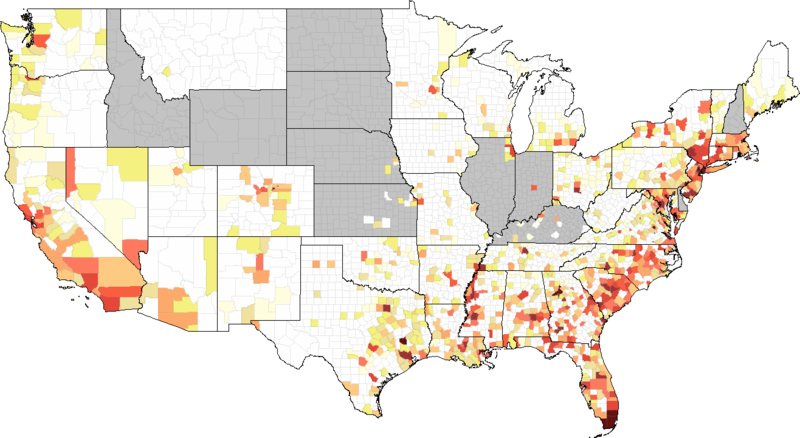 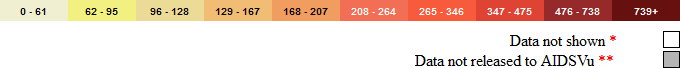 * Data are not shown to protect privacy.  ** State health department requested not to release data.
Note. Data include persons with a diagnosis of HIV infection, regardless of the stage of disease at diagnosis, and have been statistically adjusted to account for reporting delays and missing risk-factor information, but not for incomplete reporting.  
Data Source: Centers for Disease Control and Prevention, National Center for HIV/AIDS, Viral Hepatitis, STD, and TB Prevention, Division of HIV/AIDS Prevention.
[Speaker Notes: Rates of Persons Aged 55 & Older Living with an HIV Diagnosis, by County, 2012

This map shows the estimated county-level rates (per 100,000 population) of adults and adolescents aged 55 & older living with an HIV diagnosis at the end of 2012.

Data include adults and adolescents living with a diagnosis of HIV infection, regardless of the stage of disease at diagnosis, and have been statistically adjusted to account for reporting delays and missing risk-factor information, but not for incomplete reporting. All displayed data are estimates based upon actual data reported to CDC through June 2013.

Persons living with an HIV diagnosis are classified as adult or adolescent based on age at end of 2012.

There are no counties in Alaska, the District of Columbia, and Puerto Rico.

Data were released to AIDSVu in accordance with state health departments' HIV surveillance data re-release agreements with CDC.

More information about AIDSVu's data methods and sources can be found at www.aidsvu.org.]
Rates of Males Living with an HIV Diagnosis, by County, 2012
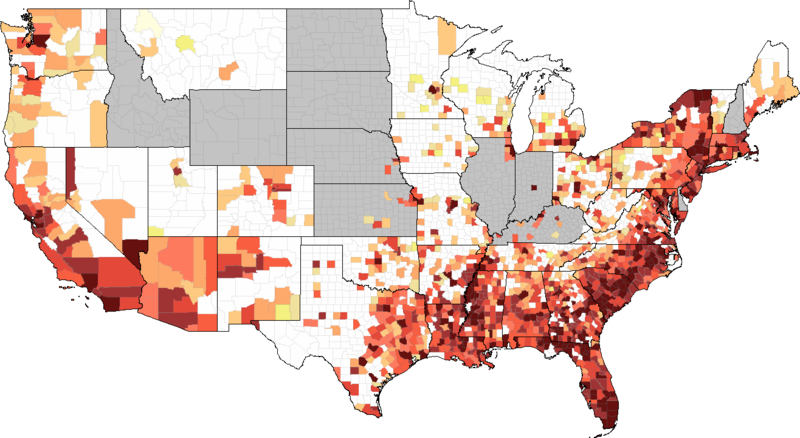 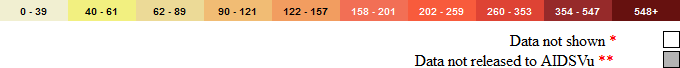 * Data are not shown to protect privacy.  ** State health department requested not to release data.
Note. Data include persons with a diagnosis of HIV infection, regardless of the stage of disease at diagnosis, and have been statistically adjusted to account for reporting delays and missing risk-factor information, but not for incomplete reporting.  
Data Source: Centers for Disease Control and Prevention, National Center for HIV/AIDS, Viral Hepatitis, STD, and TB Prevention, Division of HIV/AIDS Prevention.
[Speaker Notes: Rates of Males Living with an HIV Diagnosis, by County, 2012

This map shows the estimated county-level rates (per 100,000 population) of male adults and adolescents living with an HIV diagnosis at the end of 2012.

Data include adults and adolescents living with a diagnosis of HIV infection, regardless of the stage of disease at diagnosis, and have been statistically adjusted to account for reporting delays and missing risk-factor information, but not for incomplete reporting. All displayed data are estimates based upon actual data reported to CDC through June 2013.

Persons living with an HIV diagnosis are classified as adult or adolescent based on age at end of 2012.

There are no counties in Alaska, the District of Columbia, and Puerto Rico.

Data were released to AIDSVu in accordance with state health departments' HIV surveillance data re-release agreements with CDC.

More information about AIDSVu's data methods and sources can be found at www.aidsvu.org.]
Rates of Females Living with an HIV Diagnosis, by County, 2012
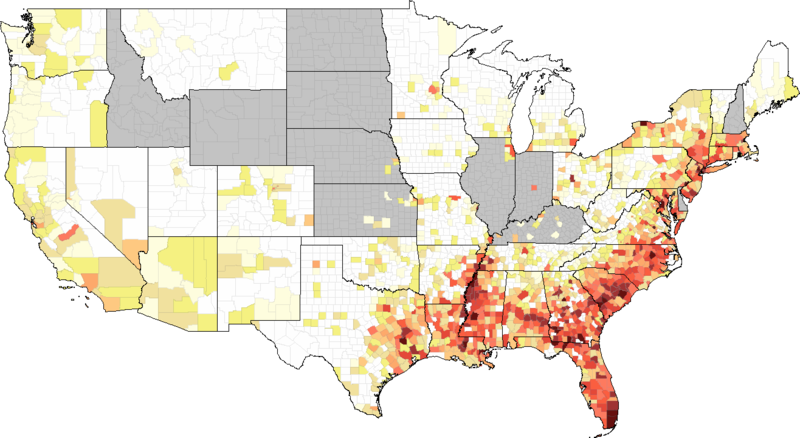 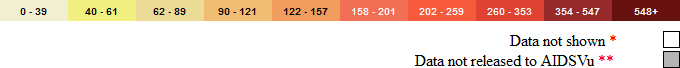 * Data are not shown to protect privacy.  ** State health department requested not to release data.
Note. Data include persons with a diagnosis of HIV infection, regardless of the stage of disease at diagnosis, and have been statistically adjusted to account for reporting delays and missing risk-factor information, but not for incomplete reporting.  
Data Source: Centers for Disease Control and Prevention, National Center for HIV/AIDS, Viral Hepatitis, STD, and TB Prevention, Division of HIV/AIDS Prevention.
[Speaker Notes: Rates of Females Living with an HIV Diagnosis, by County, 2012

This map shows the estimated county-level rates (per 100,000 population) of female adults and adolescents living with an HIV diagnosis at the end of 2012.

Data include adults and adolescents living with a diagnosis of HIV infection, regardless of the stage of disease at diagnosis, and have been statistically adjusted to account for reporting delays and missing risk-factor information, but not for incomplete reporting. All displayed data are estimates based upon actual data reported to CDC through June 2013.

Persons living with an HIV diagnosis are classified as adult or adolescent based on age at end of 2012. Sex is defined as sex at birth.

There are no counties in Alaska, the District of Columbia, and Puerto Rico.

Data were released to AIDSVu in accordance with state health departments' HIV surveillance data re-release agreements with CDC.

More information about AIDSVu's data methods and sources can be found at www.aidsvu.org.]
Rates of Persons Living with an HIV Diagnosis by County, Southeastern U.S., 2012
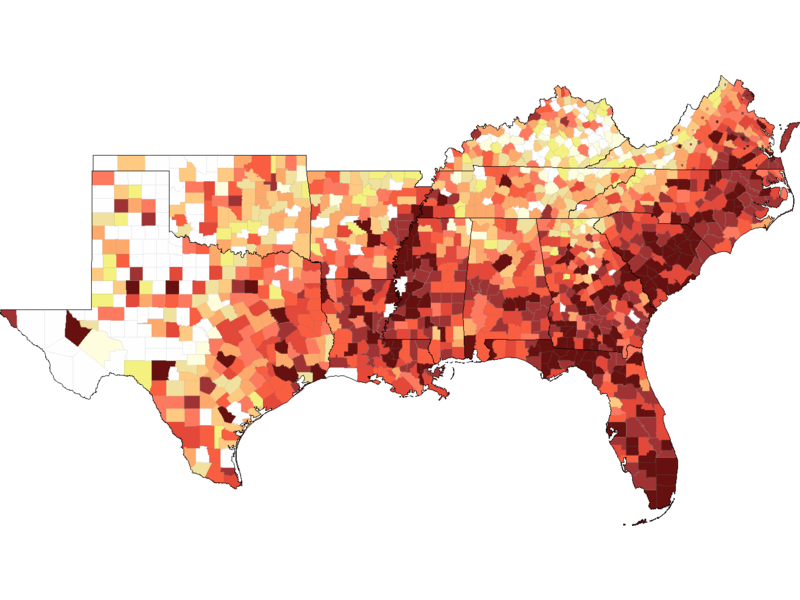 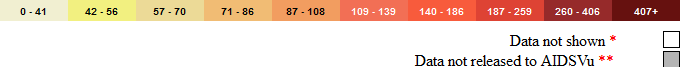 * Data are not shown to protect privacy.  ** State health department requested not to release data.
Note. Data include persons with a diagnosis of HIV infection, regardless of the stage of disease at diagnosis, and have been statistically adjusted to account for reporting delays and missing risk-factor information, but not for incomplete reporting.  
Data Source: Centers for Disease Control and Prevention, National Center for HIV/AIDS, Viral Hepatitis, STD, and TB Prevention, Division of HIV/AIDS Prevention.
[Speaker Notes: Rates of Persons Living with an HIV Diagnosis, by County, Southeastern U.S., 2012. By definition, the Southeast includes Texas, Oklahoma, Arizona, Louisiana, Mississippi, Alabama, Tennessee, Kentucky, Virginia, North Carolina, South Carolina, Georgia, and Florida. 

This map shows the estimated county-level rates (per 100,000 population) of adults and adolescents living with an HIV diagnosis in the southeastern U.S. at the end of 2012.

Data include adults and adolescents living with a diagnosis of HIV infection, regardless of the stage of disease at diagnosis, and have been statistically adjusted to account for reporting delays and missing risk-factor information, but not for incomplete reporting. All displayed data are estimates based upon actual data reported to CDC through June 2013.

Persons living with an HIV diagnosis are classified as adult or adolescent based on age at end of 2012. Sex is defined as sex at birth.

There are no counties in Alaska, the District of Columbia, and Puerto Rico.

Data were released to AIDSVu in accordance with state health departments' HIV surveillance data re-release agreements with CDC.

More information about AIDSVu's data methods and sources can be found at www.aidsvu.org]
Rates of Black & White Persons Living with an HIV Diagnosis, by County, Southeastern U.S., 2012
Black Rates
White Rates
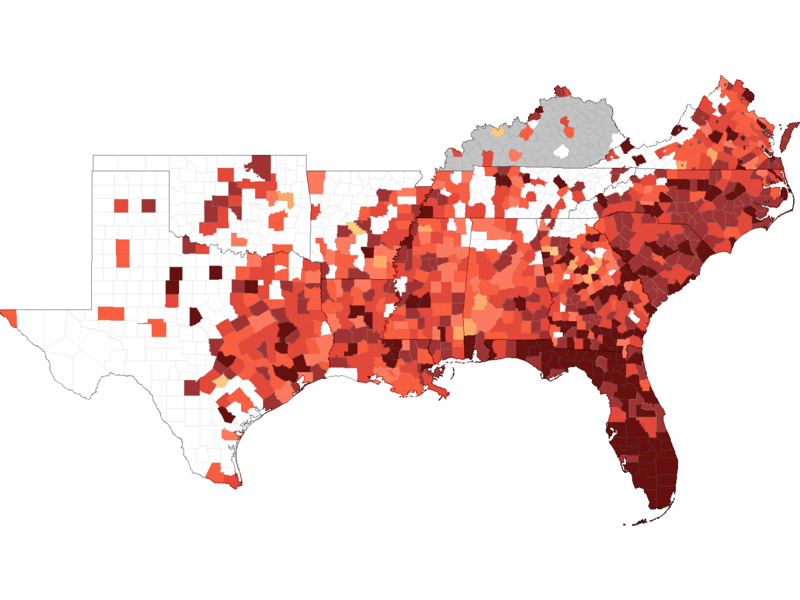 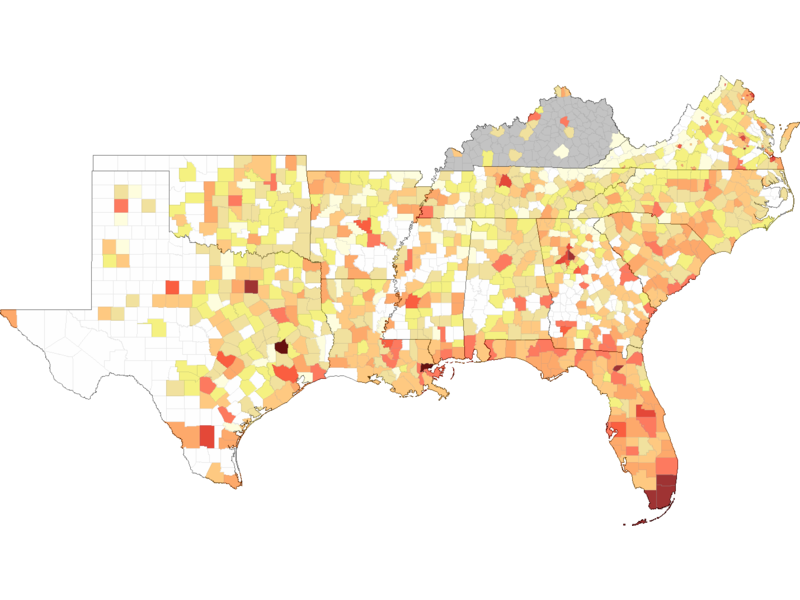 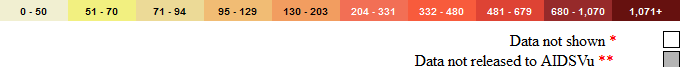 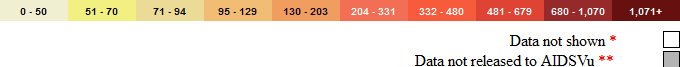 * Data are not shown to protect privacy.  ** State health department requested not to release data.
Note. Data include persons with a diagnosis of HIV infection, regardless of the stage of disease at diagnosis, and have been statistically adjusted to account for reporting delays and missing risk-factor information, but not for incomplete reporting.  
Data Source: Centers for Disease Control and Prevention, National Center for HIV/AIDS, Viral Hepatitis, STD, and TB Prevention, Division of HIV/AIDS Prevention.
[Speaker Notes: Rates of Black & White Persons Living with an HIV Diagnosis, by County, Southeastern U.S., 2012. By definition, the Southeast includes Texas, Oklahoma, Arizona, Louisiana, Mississippi, Alabama, Tennessee, Kentucky, Virginia, North Carolina, South Carolina, Georgia, and Florida. 

These maps show a comparison of the estimated county-level rates (per 100,000 population) of black & white adults and adolescents living with an HIV diagnosis in the southeastern U.S. at the end of 2012.

Data include adults and adolescents living with a diagnosis of HIV infection, regardless of the stage of disease at diagnosis, and have been statistically adjusted to account for reporting delays and missing risk-factor information, but not for incomplete reporting. All displayed data are estimates based upon actual data reported to CDC through June 2013.

Persons living with an HIV diagnosis are classified as adult or adolescent based on age at end of 2012.

There are no counties in Alaska, the District of Columbia, and Puerto Rico.

Data were released to AIDSVu in accordance with state health departments' HIV surveillance data re-release agreements with CDC.

More information about AIDSVu's data methods and sources can be found at www.aidsvu.org]
Rates of Hispanic/Latino & White Persons Living withan HIV Diagnosis, by County, Southeastern U.S., 2012
Hispanic/Latino Rates
White Rates
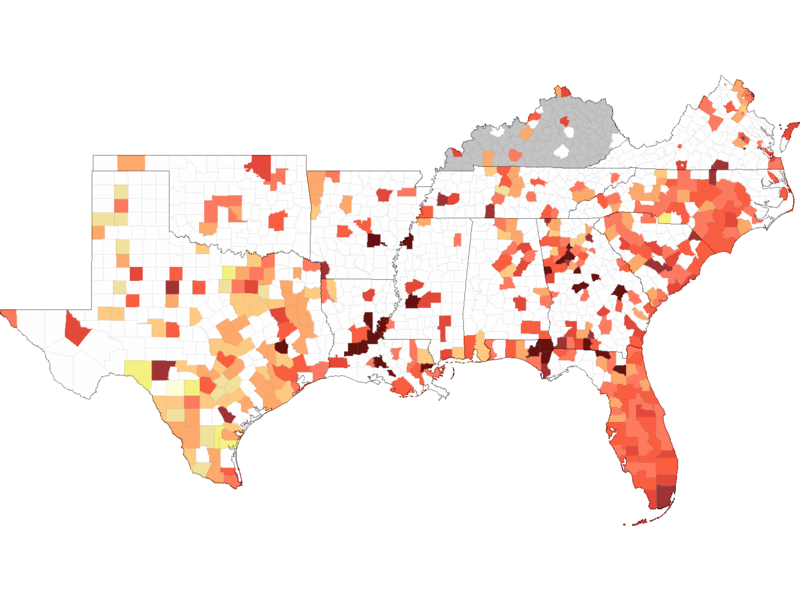 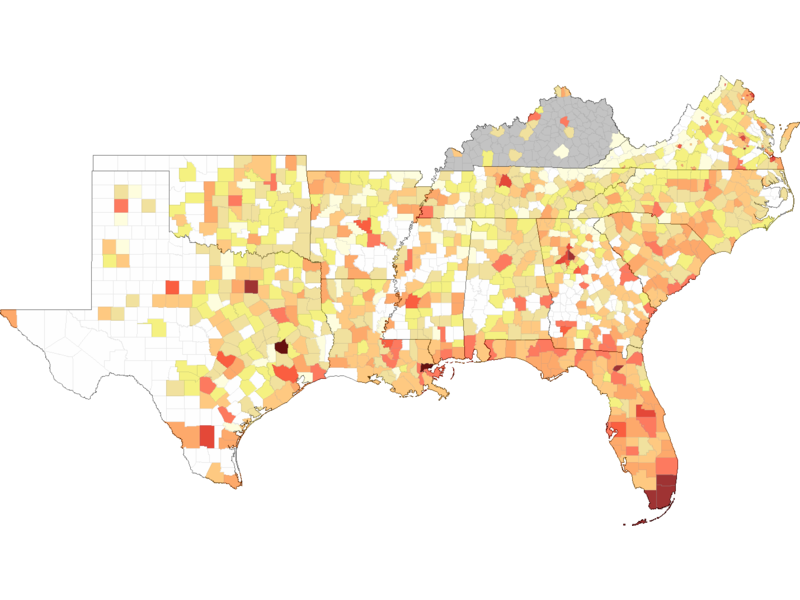 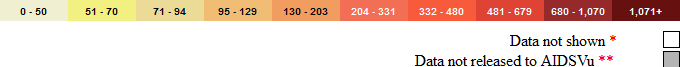 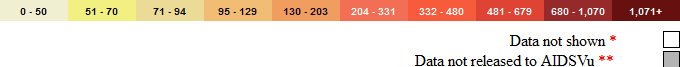 * Data are not shown to protect privacy.  ** State health department requested not to release data.
Note. Data include persons with a diagnosis of HIV infection, regardless of the stage of disease at diagnosis, and have been statistically adjusted to account for reporting delays and missing risk-factor information, but not for incomplete reporting.  
Data Source: Centers for Disease Control and Prevention, National Center for HIV/AIDS, Viral Hepatitis, STD, and TB Prevention, Division of HIV/AIDS Prevention.
[Speaker Notes: Rates of Hispanic/Latino & White Persons Living with an HIV Diagnosis, by County, Southeastern U.S., 2012. By definition, the Southeast includes Texas, Oklahoma, Arizona, Louisiana, Mississippi, Alabama, Tennessee, Kentucky, Virginia, North Carolina, South Carolina, Georgia, and Florida. 

These maps shows a comparison of the estimated county-level rates (per 100,000 population) of Hispanic/Latino & white adults and adolescents living with an HIV diagnosis in the southeastern U.S. at the end of 2012.

Data include adults and adolescents living with a diagnosis of HIV infection, regardless of the stage of disease at diagnosis, and have been statistically adjusted to account for reporting delays and missing risk-factor information, but not for incomplete reporting. All displayed data are estimates based upon actual data reported to CDC through June 2013.

Persons living with an HIV diagnosis are classified as adult or adolescent based on age at end of 2012.

There are no counties in Alaska, the District of Columbia, and Puerto Rico.

Data were released to AIDSVu in accordance with state health departments' HIV surveillance data re-release agreements with CDC.

More information about AIDSVu's data methods and sources can be found at www.aidsvu.org]
Rates of Persons Living with an HIV Diagnosis & Poverty Rates, by County, 2012
Persons Living with an HIV Diagnosis
Poverty Rates
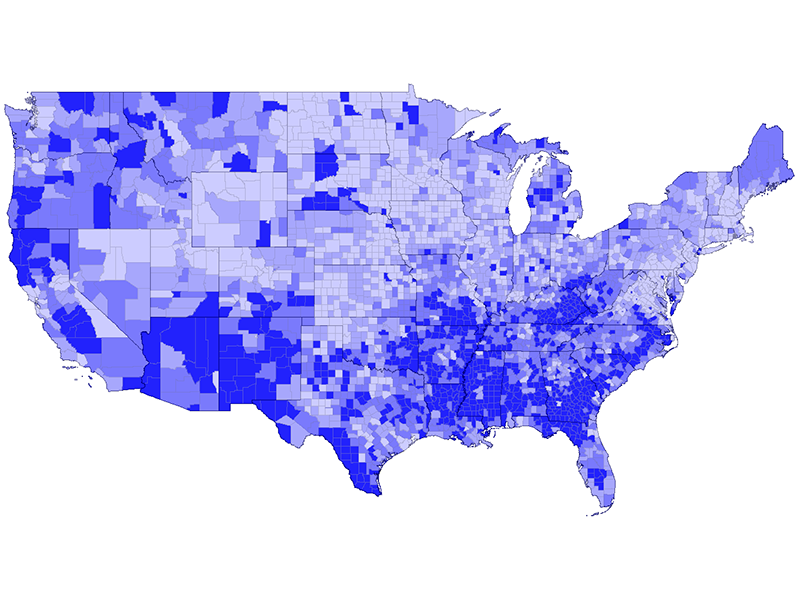 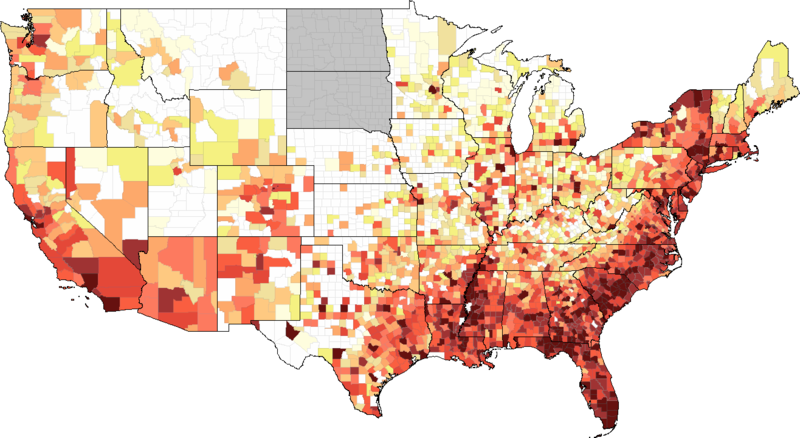 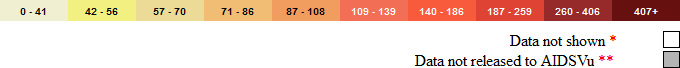 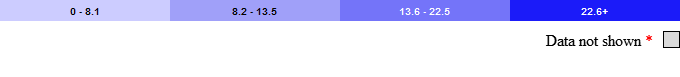 * Data are not shown to protect privacy.  ** State health department requested not to release data.
Note. Data include persons with a diagnosis of HIV infection, regardless of the stage of disease at diagnosis, and have been statistically adjusted to account for reporting delays and missing risk-factor information, but not for incomplete reporting.  
Data Source: Centers for Disease Control and Prevention, National Center for HIV/AIDS, Viral Hepatitis, STD, and TB Prevention, Division of HIV/AIDS Prevention.
[Speaker Notes: Rates of Persons Living with an HIV Diagnosis & Poverty Rates, by County, 2012

These maps show the estimated county-level rates (per 100,000 population) of adults and adolescents living with an HIV diagnosis at the end of 2012 on the left and the percent of the county population living in poverty on the right.

Data include adults and adolescents living with a diagnosis of HIV infection, regardless of the stage of disease at diagnosis, and have been statistically adjusted to account for reporting delays and missing risk-factor information, but not for incomplete reporting. All displayed data are estimates based upon actual data reported to CDC through June 2013.

Persons living with an HIV diagnosis are classified as adult or adolescent based on age at end of 2012.

There are no counties in Alaska, the District of Columbia, and Puerto Rico.

Data were released to AIDSVu in accordance with state health departments' HIV surveillance data re-release agreements with CDC.

More information about AIDSVu's data methods and sources can be found at www.aidsvu.org]
Rates of Persons Living with an HIV Diagnosis & Percent with High School Education, by County, 2012
Persons Living with an HIV Diagnosis
Percent with High School Education
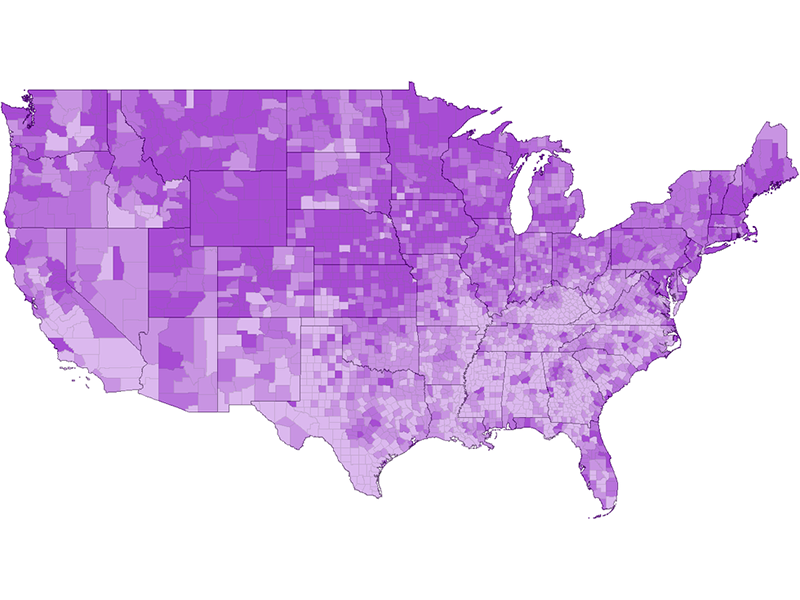 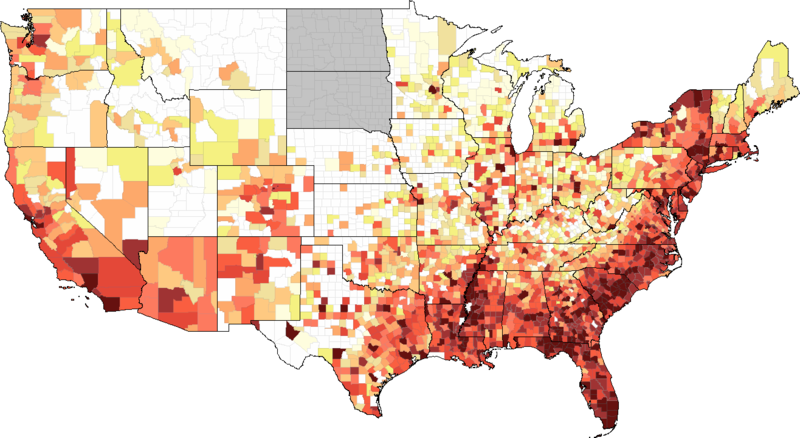 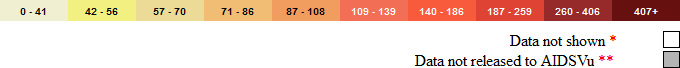 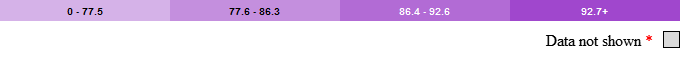 * Data are not shown to protect privacy.  ** State health department requested not to release data.
Note. Data include persons with a diagnosis of HIV infection, regardless of the stage of disease at diagnosis, and have been statistically adjusted to account for reporting delays and missing risk-factor information, but not for incomplete reporting.  
Data Source: Centers for Disease Control and Prevention, National Center for HIV/AIDS, Viral Hepatitis, STD, and TB Prevention, Division of HIV/AIDS Prevention.
[Speaker Notes: Rates of Persons Living with an HIV Diagnosis & Percent with High School Education, by County, 2012

These maps show the estimated county-level rates (per 100,000 population) of adults and adolescents living with an HIV diagnosis at the end of 2012 on the left and the percent of the county population with a high school education on the right.

Data include adults and adolescents living with a diagnosis of HIV infection, regardless of the stage of disease at diagnosis, and have been statistically adjusted to account for reporting delays and missing risk-factor information, but not for incomplete reporting. All displayed data are estimates based upon actual data reported to CDC through June 2013.

Persons living with an HIV diagnosis are classified as adult or adolescent based on age at end of 2012.

There are no counties in Alaska, the District of Columbia, and Puerto Rico.

Data were released to AIDSVu in accordance with state health departments' HIV surveillance data re-release agreements with CDC.

More information about AIDSVu's data methods and sources can be found at www.aidsvu.org]
Rates of Persons Living with an HIV Diagnosis & Median Household Income, by County, 2012
Persons Living with an HIV Diagnosis
Median Household Income
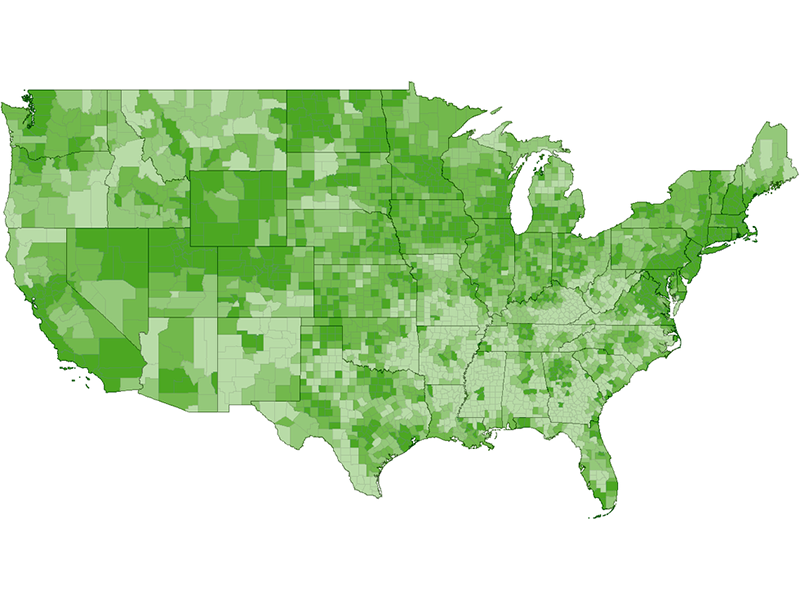 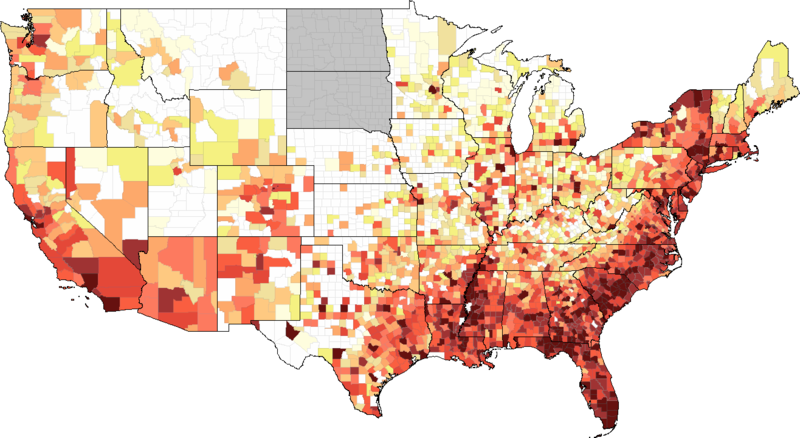 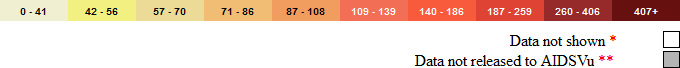 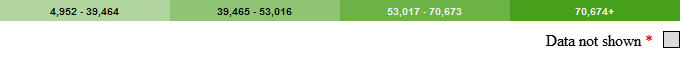 * Data are not shown to protect privacy.  ** State health department requested not to release data.
Note. Data include persons with a diagnosis of HIV infection, regardless of the stage of disease at diagnosis, and have been statistically adjusted to account for reporting delays and missing risk-factor information, but not for incomplete reporting.
Data Source: Centers for Disease Control and Prevention, National Center for HIV/AIDS, Viral Hepatitis, STD, and TB Prevention, Division of HIV/AIDS Prevention.
[Speaker Notes: Rates of Persons Living with an HIV Diagnosis & Median Household Income, by County, 2012

These maps show the estimated county-level rates (per 100,000 population) of adults and adolescents living with an HIV diagnosis at the end of 2012 on the left and the median household income at the county level on the right.

Data include adults and adolescents living with a diagnosis of HIV infection, regardless of the stage of disease at diagnosis, and have been statistically adjusted to account for reporting delays and missing risk-factor information, but not for incomplete reporting. All displayed data are estimates based upon actual data reported to CDC through June 2013.

Persons living with an HIV diagnosis are classified as adult or adolescent based on age at end of 2012.

There are no counties in Alaska, the District of Columbia, and Puerto Rico.

Data were released to AIDSVu in accordance with state health departments' HIV surveillance data re-release agreements with CDC.

More information about AIDSVu's data methods and sources can be found at www.aidsvu.org]
Rates of Persons Living with an HIV Diagnosis & Percent of Population without Health Insurance, by County, 2012
Persons Living with an HIV Diagnosis
Population without Health Insurance
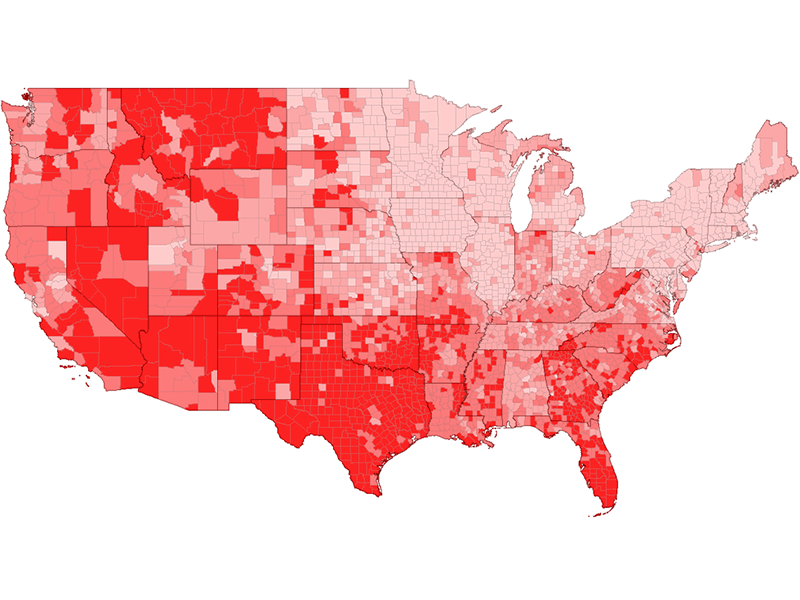 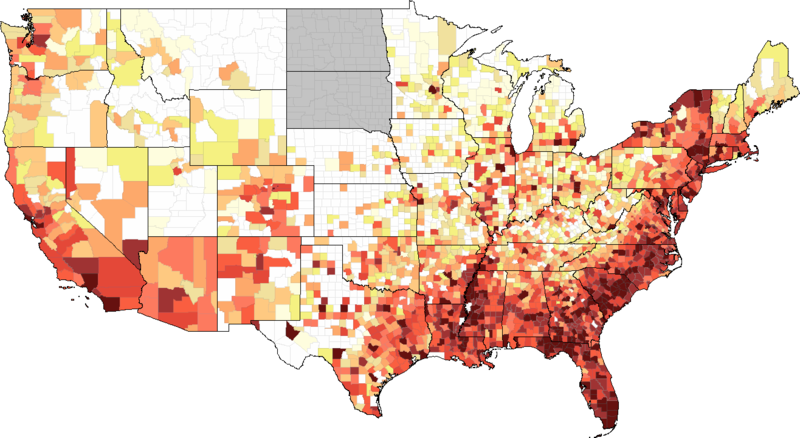 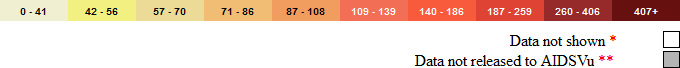 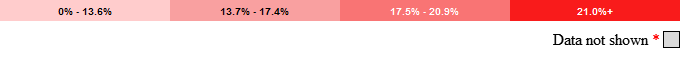 * Data are not shown to protect privacy.  ** State health department requested not to release data.
Note. Data include persons with a diagnosis of HIV infection, regardless of the stage of disease at diagnosis, and have been statistically adjusted to account for reporting delays and missing risk-factor information, but not for incomplete reporting.  
Data Source: Centers for Disease Control and Prevention, National Center for HIV/AIDS, Viral Hepatitis, STD, and TB Prevention, Division of HIV/AIDS Prevention.
[Speaker Notes: Rates of Persons Living with an HIV Diagnosis & Percent of Population without Health Insurance, by County, 2012

These maps show the estimated county-level rates (per 100,000 population) of adults and adolescents living with an HIV diagnosis at the end of 2012 on the left and the percent of the county population without health insurance on the right.

Data include adults and adolescents living with a diagnosis of HIV infection, regardless of the stage of disease at diagnosis, and have been statistically adjusted to account for reporting delays and missing risk-factor information, but not for incomplete reporting. All displayed data are estimates based upon actual data reported to CDC through June 2013.

Persons living with an HIV diagnosis are classified as adult or adolescent based on age at end of 2012.

There are no counties in Alaska, the District of Columbia, and Puerto Rico.

Data were released to AIDSVu in accordance with state health departments' HIV surveillance data re-release agreements with CDC.

More information about AIDSVu's data methods and sources can be found at www.aidsvu.org]
Rates of Persons Living with an HIV Diagnosis & Income Inequality (Gini Coefficient), by County, 2012
Persons Living with an HIV Diagnosis
Income Inequality
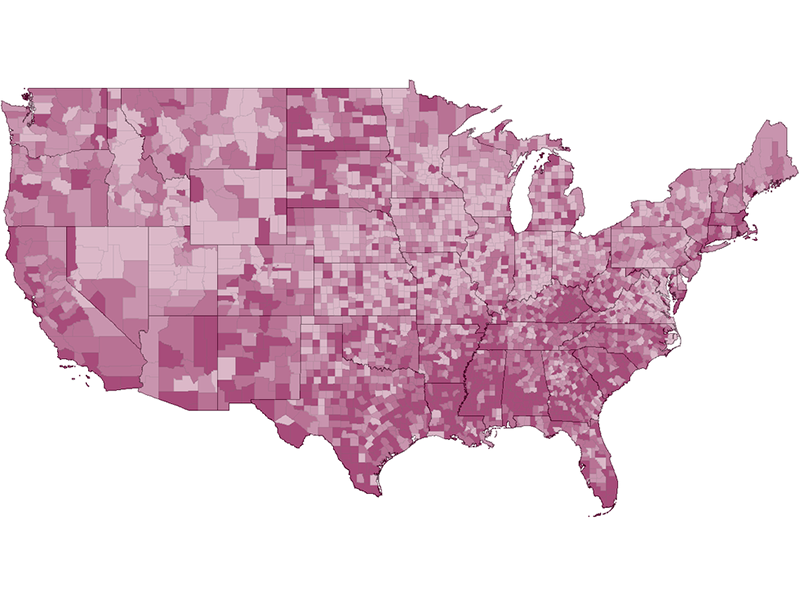 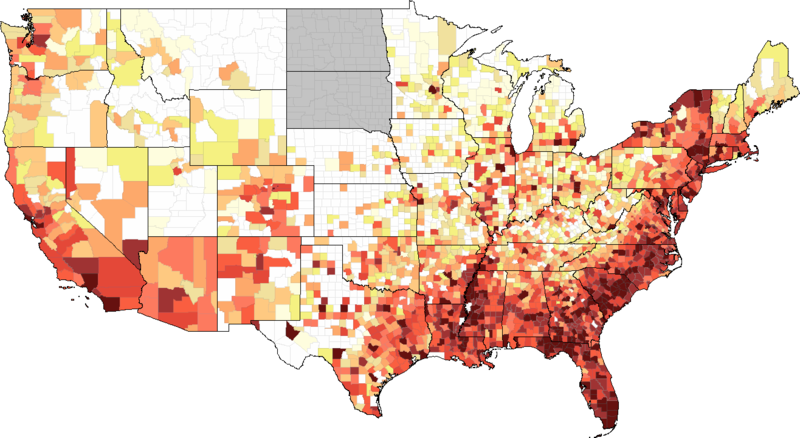 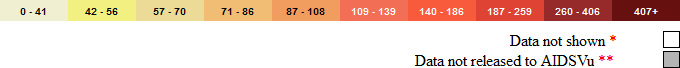 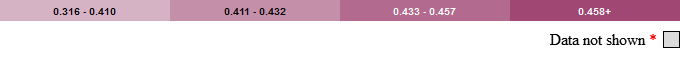 * Data are not shown to protect privacy.  ** State health department requested not to release data.
Note. Data include persons with a diagnosis of HIV infection, regardless of the stage of disease at diagnosis, and have been statistically adjusted to account for reporting delays and missing risk-factor information, but not for incomplete reporting.  
Data Source: Centers for Disease Control and Prevention, National Center for HIV/AIDS, Viral Hepatitis, STD, and TB Prevention, Division of HIV/AIDS Prevention.
[Speaker Notes: Rates of Persons Living with an HIV Diagnosis & Income Inequality (Gini Coefficient), by County, 2012

These maps show the estimated county-level rates (per 100,000 population) of adults and adolescents living with an HIV diagnosis at the end of 2012 on the left and county-level measures of income inequality (Gini coefficient) on the right.

Data include adults and adolescents living with a diagnosis of HIV infection, regardless of the stage of disease at diagnosis, and have been statistically adjusted to account for reporting delays and missing risk-factor information, but not for incomplete reporting. All displayed data are estimates based upon actual data reported to CDC through June 2013.

Persons living with an HIV diagnosis are classified as adult or adolescent based on age at end of 2012.

There are no counties in Alaska, the District of Columbia, and Puerto Rico.

Data were released to AIDSVu in accordance with state health departments' HIV surveillance data re-release agreements with CDC.

More information about AIDSVu's data methods and sources can be found at www.aidsvu.org]
Percent of Males Living with an HIV Diagnosis for whom Infection is Attributed to Male-to-Male Sexual Contact,by County, 2012
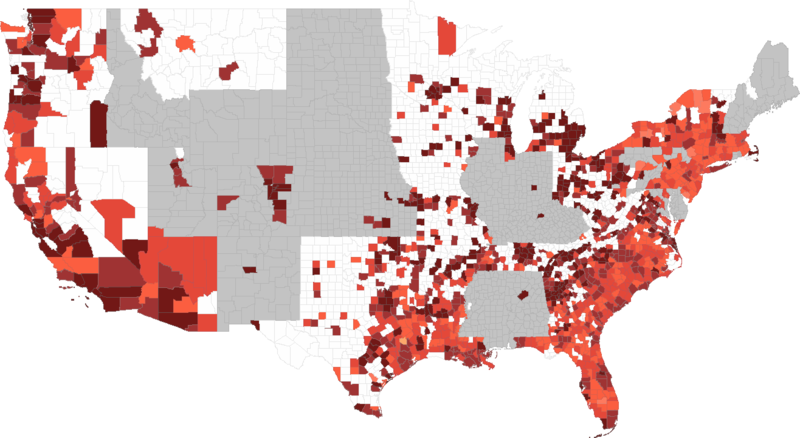 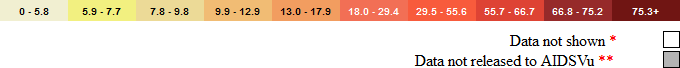 * Data are not shown to protect privacy.  ** State health department requested not to release data.
Note. Data include persons with a diagnosis of HIV infection, regardless of the stage of disease at diagnosis, and have been statistically adjusted to account for reporting delays and missing risk-factor information, but not for incomplete reporting.  
Data Source: Centers for Disease Control and Prevention, National Center for HIV/AIDS, Viral Hepatitis, STD, and TB Prevention, Division of HIV/AIDS Prevention.
[Speaker Notes: Percent of Males Living with an HIV Diagnosis for whom Infection is Attributed to Male-to-Male Sexual Contact, by County, 2012

This map shows the state-level percent of all male adults and adolescents living with an HIV diagnosis at the end of 2012 for whom infection is attributed to male-to-male sexual contact.

Data include adults and adolescents living with a diagnosis of HIV infection, regardless of the stage of disease at diagnosis, and have been statistically adjusted to account for reporting delays and missing risk-factor information, but not for incomplete reporting. All displayed data are estimates based upon actual data reported to CDC through June 2013.

Persons living with an HIV diagnosis are classified as adult or adolescent based on age at end of 2012. Sex is defined as sex at birth.

There are no counties in Alaska, the District of Columbia, and Puerto Rico.

Data were released to AIDSVu in accordance with state health departments' HIV surveillance data re-release agreements with CDC.

More information about AIDSVu's data methods and sources can be found at www.aidsvu.org]
Percent of Males Living with an HIV Diagnosis for whom Infection is Attributed to Male-to-Male Sexual Contact & Injection Drug Use, by County, 2012
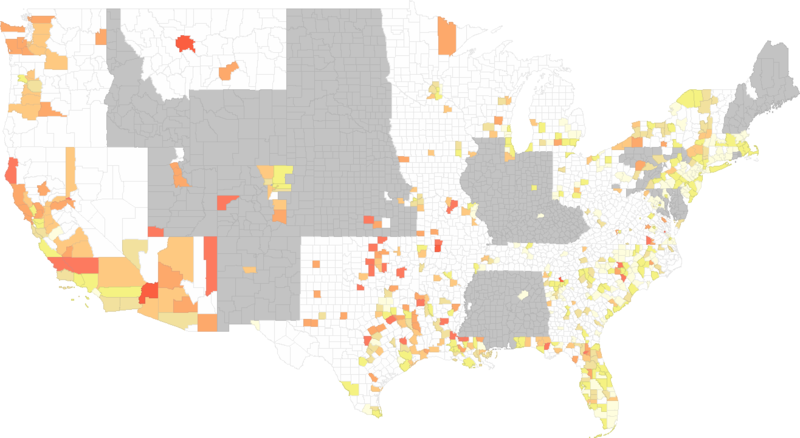 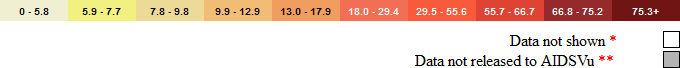 * Data are not shown to protect privacy.  ** State health department requested not to release data.
Note. Data include persons with a diagnosis of HIV infection, regardless of the stage of disease at diagnosis, and have been statistically adjusted to account for reporting delays and missing risk-factor information, but not for incomplete reporting.  Data Source: Centers for Disease Control and Prevention, National Center for HIV/AIDS, Viral Hepatitis, STD, and TB Prevention, Division of HIV/AIDS Prevention.
[Speaker Notes: Percent of Males Living with an HIV Diagnosis for whom Infection is Attributed to Male-to-Male Sexual Contact & Injection Drug Use, by County, 2012

This map shows the state-level percent of all male adults and adolescents living with an HIV diagnosis at the end of 2012 for whom infection is attributed to male-to-male sexual contact and injection drug use.

Data include adults and adolescents living with a diagnosis of HIV infection, regardless of the stage of disease at diagnosis, and have been statistically adjusted to account for reporting delays and missing risk-factor information, but not for incomplete reporting. All displayed data are estimates based upon actual data reported to CDC through June 2013.

Persons living with an HIV diagnosis are classified as adult or adolescent based on age at end of 2012. Sex is defined as sex at birth.

There are no counties in Alaska, the District of Columbia, and Puerto Rico.

Data were released to AIDSVu in accordance with state health departments' HIV surveillance data re-release agreements with CDC.

More information about AIDSVu's data methods and sources can be found at www.aidsvu.org]
Percent of Males Living with an HIV Diagnosis for whom Infection is Attributed to Injection Drug Use, by County, 2012
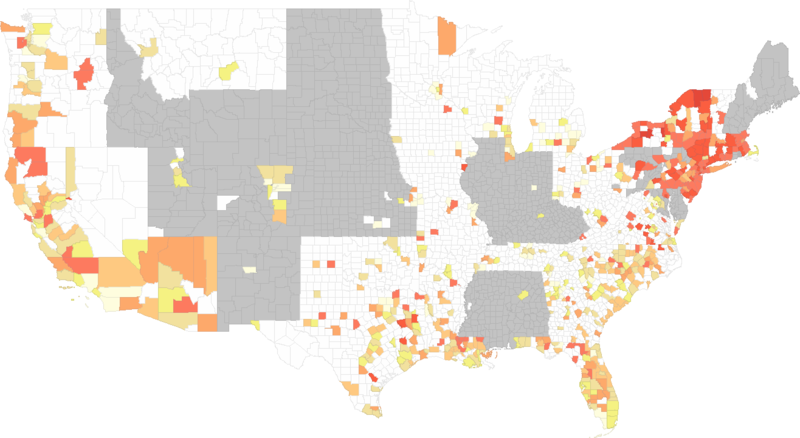 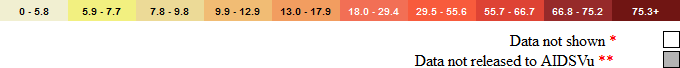 * Data are not shown to protect privacy.  ** State health department requested not to release data.
Note. Data include persons with a diagnosis of HIV infection, regardless of the stage of disease at diagnosis, and have been statistically adjusted to account for reporting delays and missing risk-factor information, but not for incomplete reporting.  Data Source: Centers for Disease Control and Prevention, National Center for HIV/AIDS, Viral Hepatitis, STD, and TB Prevention, Division of HIV/AIDS Prevention.
[Speaker Notes: Percent of Males Living with an HIV Diagnosis for whom Infection is Attributed to Injection Drug Use, by County, 2012

This map shows the state-level percent of all male adults and adolescents living with an HIV diagnosis at the end of 2012 for whom infection is attributed to injection drug use.

Persons living with an HIV diagnosis are classified as adult or adolescent based on age at end of 2012. Sex is defined as sex at birth.

There are no counties in Alaska, the District of Columbia, and Puerto Rico.

Data were released to AIDSVu in accordance with state health departments' HIV surveillance data re-release agreements with CDC.

More information about AIDSVu's data methods and sources can be found at www.aidsvu.org]
Percent of Males Living with an HIV Diagnosis for whom Infection is Attributed to Heterosexual Contact, by State, 2012
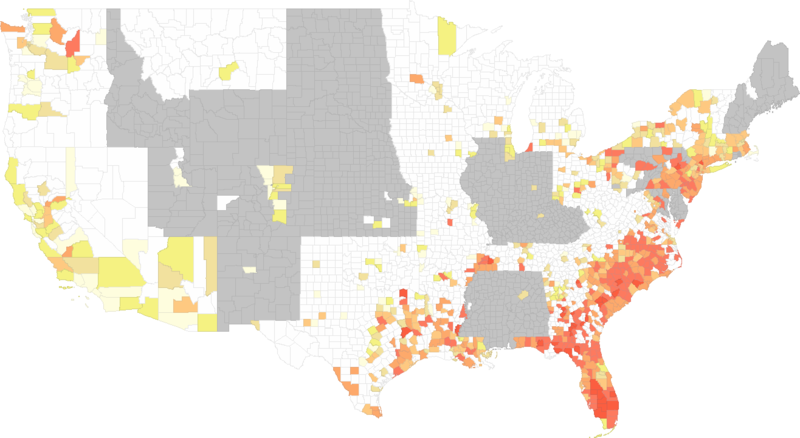 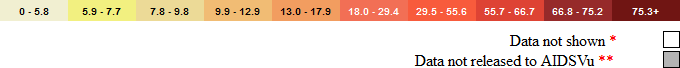 * Data are not shown to protect privacy.  ** State health department requested not to release data.
Note. Data include persons with a diagnosis of HIV infection, regardless of the stage of disease at diagnosis, and have been statistically adjusted to account for reporting delays and missing risk-factor information, but not for incomplete reporting.  Data Source: Centers for Disease Control and Prevention, National Center for HIV/AIDS, Viral Hepatitis, STD, and TB Prevention, Division of HIV/AIDS Prevention.
[Speaker Notes: Percent of Males Living with an HIV Diagnosis for whom Infection is Attributed to Heterosexual Contact, by County, 2012

This map shows the state-level percent of all male adults and adolescents living with an HIV diagnosis at the end of 2012 for whom infection is attributed to heterosexual contact. With respect to mode of transmission, heterosexual contact is defined as heterosexual contact with a person known to have, or to be at high risk for, HIV infection.

Data include adults and adolescents living with a diagnosis of HIV infection, regardless of the stage of disease at diagnosis, and have been statistically adjusted to account for reporting delays and missing risk-factor information, but not for incomplete reporting. All displayed data are estimates based upon actual data reported to CDC through June 2013.

Persons living with an HIV diagnosis are classified as adult or adolescent based on age at end of 2012. Sex is defined as sex at birth.

There are no counties in Alaska, the District of Columbia, and Puerto Rico.

Data were released to AIDSVu in accordance with state health departments' HIV surveillance data re-release agreements with CDC.

More information about AIDSVu's data methods and sources can be found at www.aidsvu.org]
Percent of Females Living with an HIV Diagnosis for whom Infection is Attributed to Injection Drug Use, by County, 2012
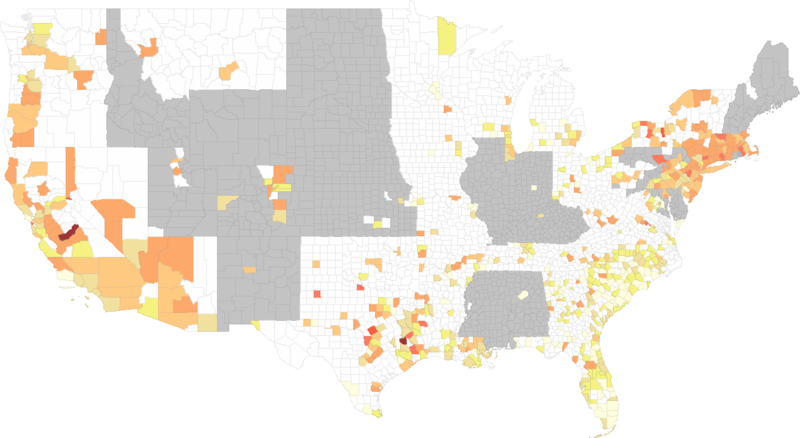 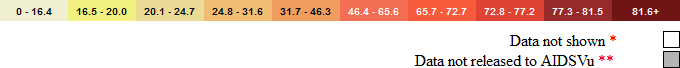 * Data are not shown to protect privacy.  ** State health department requested not to release data.
Note. Data include persons with a diagnosis of HIV infection, regardless of the stage of disease at diagnosis, and have been statistically adjusted to account for reporting delays and missing risk-factor information, but not for incomplete reporting.  Data Source: Centers for Disease Control and Prevention, National Center for HIV/AIDS, Viral Hepatitis, STD, and TB Prevention, Division of HIV/AIDS Prevention.
[Speaker Notes: Percent of Females Living with an HIV Diagnosis for whom Infection is Attributed to Injection Drug Use, by County, 2012

This map shows the County-level percent of all female adults and adolescents living with an HIV diagnosis at the end of 2012 for whom infection is attributed to injection drug use.
 
Data include adults and adolescents living with a diagnosis of HIV infection, regardless of the stage of disease at diagnosis, and have been statistically adjusted to account for reporting delays and missing risk-factor information, but not for incomplete reporting. All displayed data are estimates based upon actual data reported to CDC through June 2013.

Persons living with an HIV diagnosis are classified as adult or adolescent based on age at end of 2012. Sex is defined as sex at birth.

There are no counties in Alaska, the District of Columbia, and Puerto Rico.

Data were released to AIDSVu in accordance with state health departments' HIV surveillance data re-release agreements with CDC.

More information about AIDSVu's data methods and sources can be found at www.aidsvu.org]
Percent of Females Living with an HIV Diagnosis for whom Infection is Attributed to Heterosexual Contact, by County, 2012
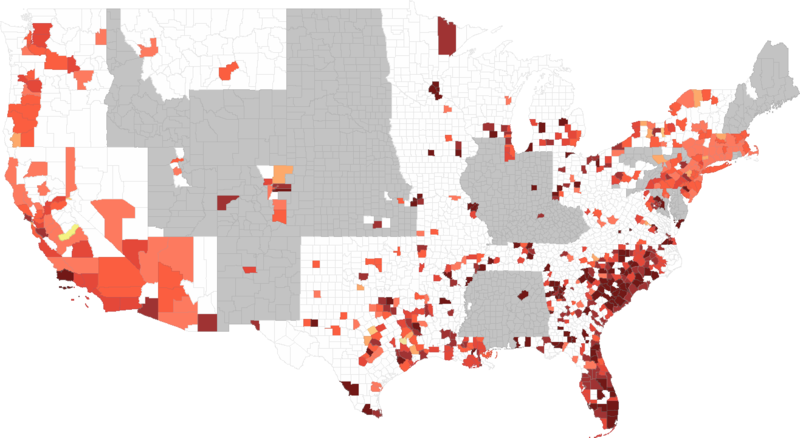 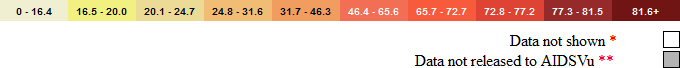 * Data are not shown to protect privacy.  ** State health department requested not to release data.
Note. Data include persons with a diagnosis of HIV infection, regardless of the stage of disease at diagnosis, and have been statistically adjusted to account for reporting delays and missing risk-factor information, but not for incomplete reporting.  Data Source: Centers for Disease Control and Prevention, National Center for HIV/AIDS, Viral Hepatitis, STD, and TB Prevention, Division of HIV/AIDS Prevention.
[Speaker Notes: Percent of Females Living with an HIV Diagnosis for whom Infection is Attributed to Heterosexual Contact, by County, 2012

This map shows the County-level percent of all female adults and adolescents living with an HIV diagnosis at the end of 2012 for whom infection is attributed to heterosexual contact. With respect to mode of transmission, heterosexual contact is defined as heterosexual contact with a person known to have, or to be at high risk for, HIV infection.

Data include adults and adolescents living with a diagnosis of HIV infection, regardless of the stage of disease at diagnosis, and have been statistically adjusted to account for reporting delays and missing risk-factor information, but not for incomplete reporting. All displayed data are estimates based upon actual data reported to CDC through June 2013.

Persons living with an HIV diagnosis are classified as adult or adolescent based on age at end of 2012. Sex is defined as sex at birth.

There are no counties in Alaska, the District of Columbia, and Puerto Rico.

Data were released to AIDSVu in accordance with state health departments' HIV surveillance data re-release agreements with CDC.

More information about AIDSVu's data methods and sources can be found at www.aidsvu.org]
Rates of Persons Living with an HIV or AIDS Diagnosis, by ZIP Code, Philadelphia, 2012
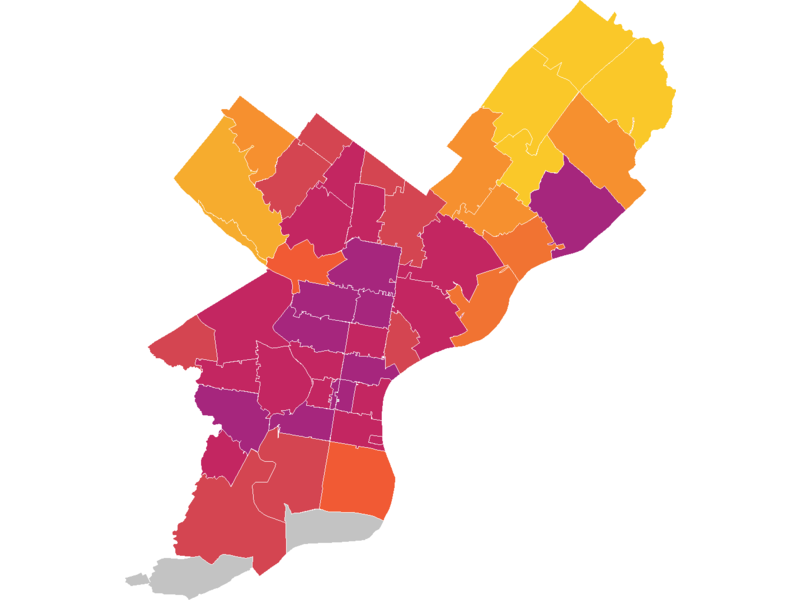 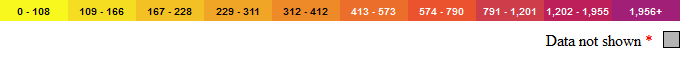 * Data are not shown to protect privacy because of a small number of cases and/or a small population size.
Note. Data represent persons living with an HIV or AIDS diagnosis in the City of Philadelphia at the end of 2012 and who were reported as of 12/31/2013.
Data Source: Philadelphia Department of Public Health, AIDS Activities Coordinating Office.
[Speaker Notes: Rates of Persons Living with an HIV or AIDS Diagnosis, by ZIP Code, Philadelphia, 2012

This map shows the reported ZIP-code-level rates (per 100,000 population) of persons living with an HIV or AIDS diagnosis in Philadelphia at the end of 2012.

Data reflect cases reported through 12/31/2013. Cases without ZIP code for residence at diagnosis were excluded.

Persons living with an HIV or AIDS diagnosis are classified as adult or adolescent based on age at end of 2012.

More information about AIDSVu's data methods and sources can be found at www.aidsvu.org.]
Rates of Persons Living with an HIV or AIDS Diagnosis, by ZIP Code & Census Tract, Philadelphia, 2012
Zip Code Rates
Census Tract Rates
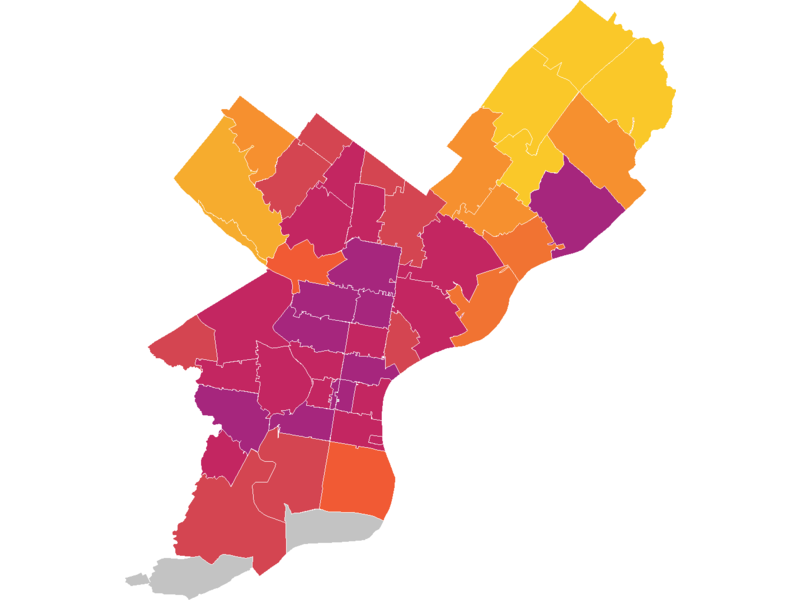 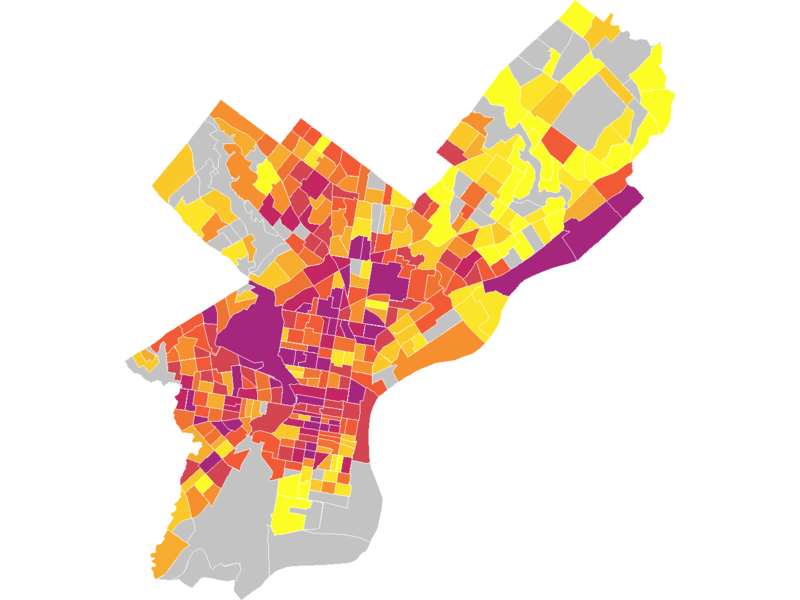 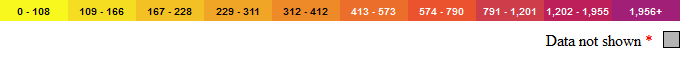 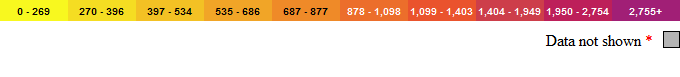 * Data are not shown to protect privacy because of a small number of cases and/or a small population size.
Note. Data represent persons living with an HIV or AIDS diagnosis in the City of Philadelphia at the end of 2012 and who were reported as of 12/31/2013. 
Data Source: Philadelphia Department of Public Health, AIDS Activities Coordinating Office.
[Speaker Notes: Rates of Persons Living with an HIV or AIDS Diagnosis, by ZIP Code & Census Tract, Philadelphia, 2012

These maps show a comparison of the reported ZIP-code-level and census-tract-level rates (per 100,000 population) of persons living with an HIV or AIDS diagnosis in Philadelphia at the end of 2012.

Data reflect cases reported through 12/31/2013. Cases without ZIP code for residence at diagnosis were excluded. Census tracts were assigned based on residence at diagnosis (when available), or earliest residence reported.

Persons living with an HIV or AIDS diagnosis are classified as adult or adolescent based on age at end of 2012.

More information about AIDSVu's data methods and sources can be found at www.aidsvu.org.]
Rates of Black and White Persons Living with an HIV or AIDS Diagnosis, by Census Tract, Philadelphia, 2012
Black Rates
White Rates
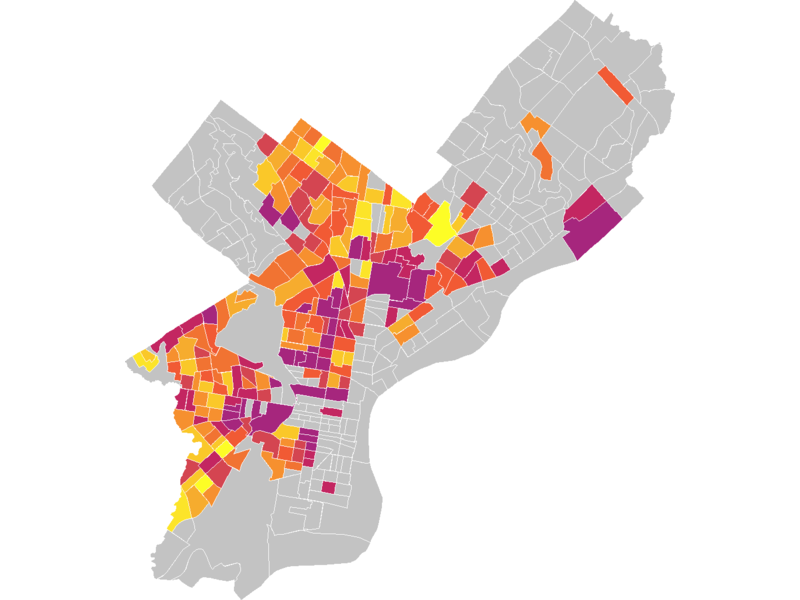 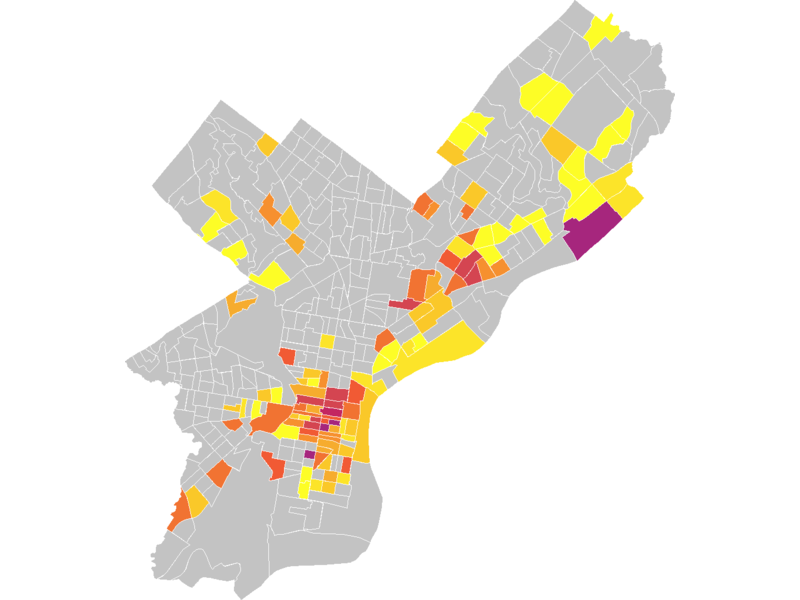 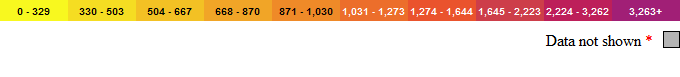 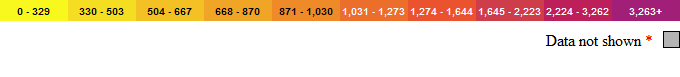 * Data are not shown to protect privacy because of a small number of cases and/or a small population size.
Note. Data represent persons living with an HIV or AIDS diagnosis in the City of Philadelphia at the end of 2012 and who were reported as of 12/31/2013. 
Data Source: Philadelphia Department of Public Health, AIDS Activities Coordinating Office.
[Speaker Notes: Rates of Persons Living with an HIV or AIDS Diagnosis, by ZIP Code & Census Tract, Philadelphia, 2012

These maps show a comparison of the reported ZIP-code-level and census-tract-level rates (per 100,000 population) of persons living with an HIV or AIDS diagnosis in Philadelphia at the end of 2012.

Data reflect cases reported through 12/31/2013. Cases without ZIP code for residence at diagnosis were excluded. Census tracts were assigned based on residence at diagnosis (when available), or earliest residence reported.

Persons living with an HIV or AIDS diagnosis are classified as adult or adolescent based on age at end of 2012.

More information about AIDSVu's data methods and sources can be found at www.aidsvu.org.]
Rates of Persons Living with an HIV or AIDS Diagnosis, by Census Tract, Washington, D.C., 2012
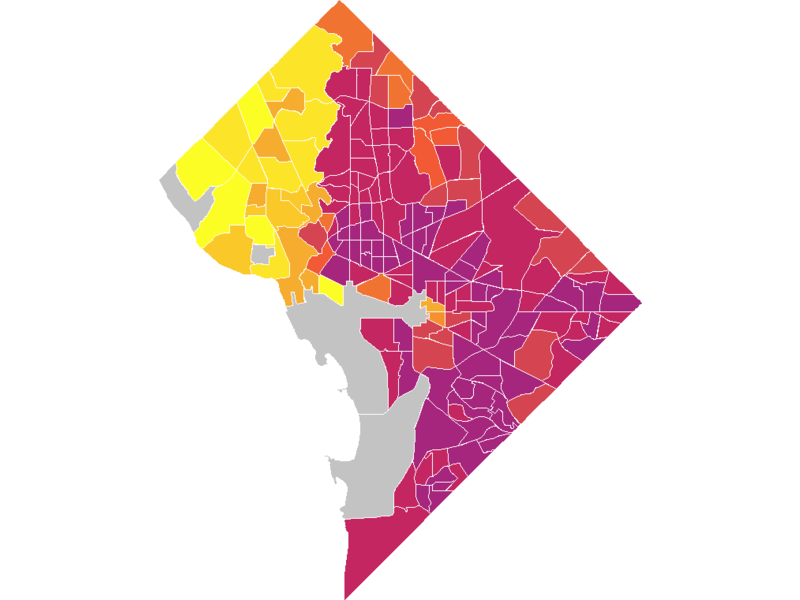 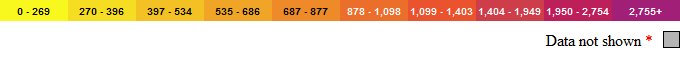 * Data are not shown to protect privacy because of a small number of cases and/or a small population size.
Notes. Data represent persons living with an HIV or AIDS diagnosis in the District of Columbia at the end of 2012 and who were reported as of 12/31/2014. Data Source: District of Columbia Department of Health, HIV/AIDS, Hepatitis, STD and TB Administration.
[Speaker Notes: Rates of Persons Living with an HIV or AIDS Diagnosis, by Census Tract, Washington, D.C., 2012.  

This map shows the reported census-tract-level rates (per 100,000 population) of persons living with an HIV or AIDS diagnosis in Washington, D.C. at the end of 2012.   

Data reflect cases reported through 12/31/2014 and are based on residence at diagnosis as reported in District of Columbia's Enhanced HIV/AIDS Reporting System (eHARS). 

Census tracts were assigned based on residence at diagnosis (when available), or earliest residence reported.    

Persons living with an HIV or AIDS diagnosis are classified as adult or adolescent based on age at end of 2012.  

More information about AIDSVu's data methods and sources can be found at www.aidsvu.org.]
Rates of Persons Living with an HIV or AIDS Diagnosis, by ZIP Code & Census Tract, Washington, D.C., 2012
ZIP Code Rates
Census Tract Rates
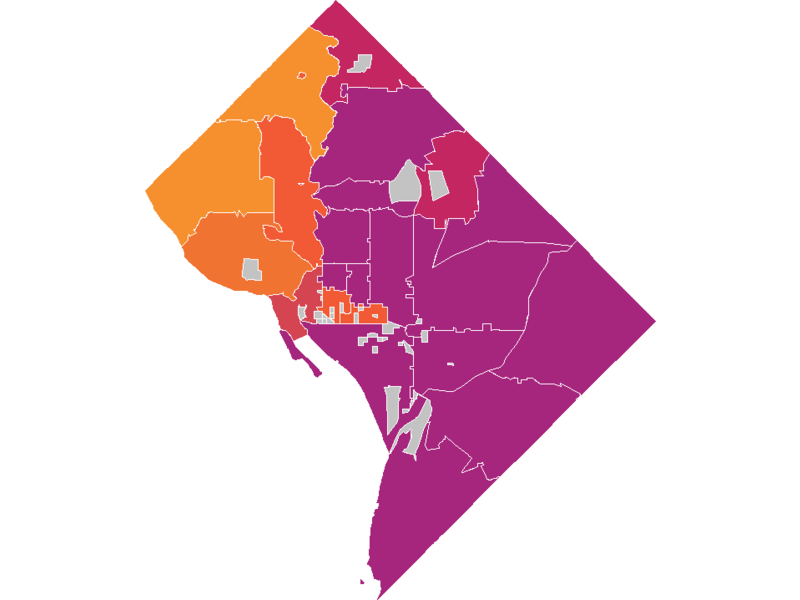 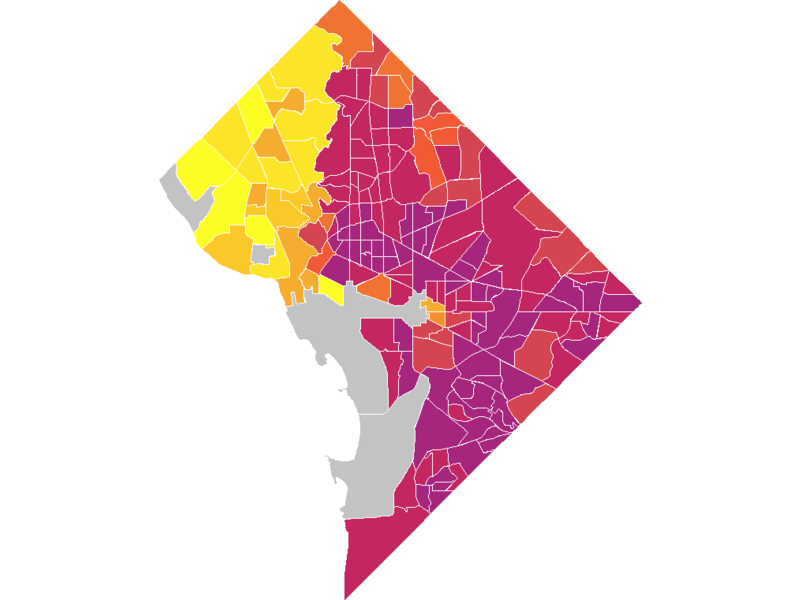 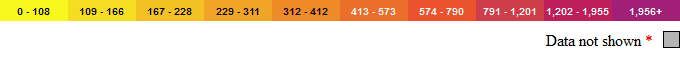 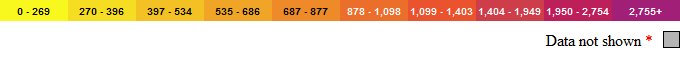 * Data are not shown to protect privacy because of a small number of cases and/or a small population size.
Notes. Data represent persons living with an HIV or AIDS diagnosis in the District of Columbia at the end of 2012 and who were reported as of 12/31/2014. Data Source: District of Columbia Department of Health, HIV/AIDS, Hepatitis, STD and TB Administration.
[Speaker Notes: Rates of Persons Living with an HIV or AIDS Diagnosis, by ZIP Code & Census Tract, Washington, D.C., 2012.  

These maps show a comparison of the reported ZIP-code-level and census-tract-level rates (per 100,000 population) of persons living with an HIV or AIDS diagnosis in Washington, D.C. at the end of 2012. 

Data reflect cases reported through 12/31/2014 and are based on residence at diagnosis as reported in District of Columbia's Enhanced HIV/AIDS Reporting System (eHARS). 

Cases without ZIP Code for residence at diagnosis were excluded. 

Census tracts were assigned based on residence at diagnosis (when available), or earliest residence reported. 

Persons living with an HIV or AIDS diagnosis are classified as adult or adolescent based on age at end of 2012.  

More information about AIDSVu's data methods and sources can be found at www.aidsvu.org.]
Rates of Black & White Persons Living with an HIV or AIDS Diagnosis, by Census Tract, Washington, D.C., 2012
Black Rates
White Rates
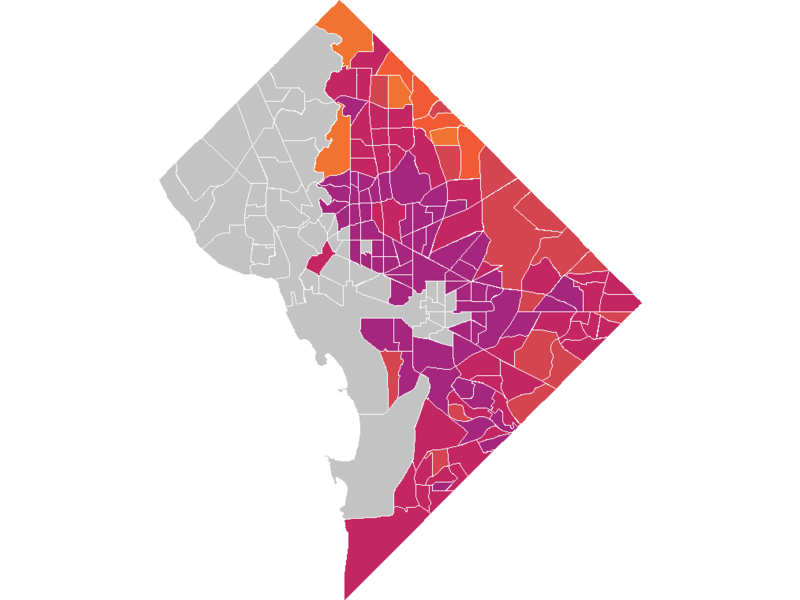 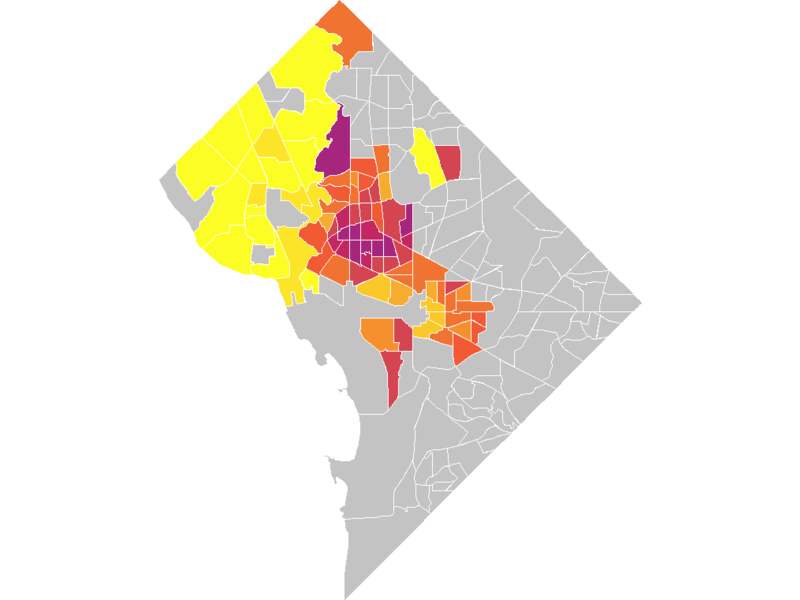 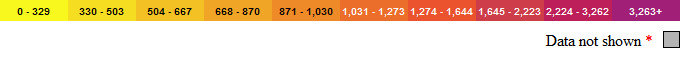 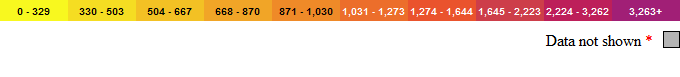 * Data are not shown to protect privacy because of a small number of cases and/or a small population size.
Notes. Data represent persons living with an HIV or AIDS diagnosis in the District of Columbia at the end of 2012 and who were reported as of 12/31/2014. Data Source: District of Columbia Department of Health, HIV/AIDS, Hepatitis, STD and TB Administration.
[Speaker Notes: Rates of Black & White Persons Living with an HIV or AIDS Diagnosis, by Census Tract, Washington, D.C., 2012.  

These maps show a comparison of the reported census-tract-level rates (per 100,000 population) of black & white persons living with an HIV or AIDS diagnosis in Washington, D.C. at the end of 2012.   

Data reflect cases reported through 12/31/2014 and are based on residence at diagnosis as reported in District of Columbia's Enhanced HIV/AIDS Reporting System (eHARS). 

Census tracts were assigned based on residence at diagnosis (when available), or earliest residence reported.    

Persons living with an HIV or AIDS diagnosis are classified as adult or adolescent based on age at end of 2012.   

More information about AIDSVu's data methods and sources can be found at www.aidsvu.org.]
Rates of Persons Living with an HIV or AIDS Diagnosis, by ZIP Code, Chicago, 2012
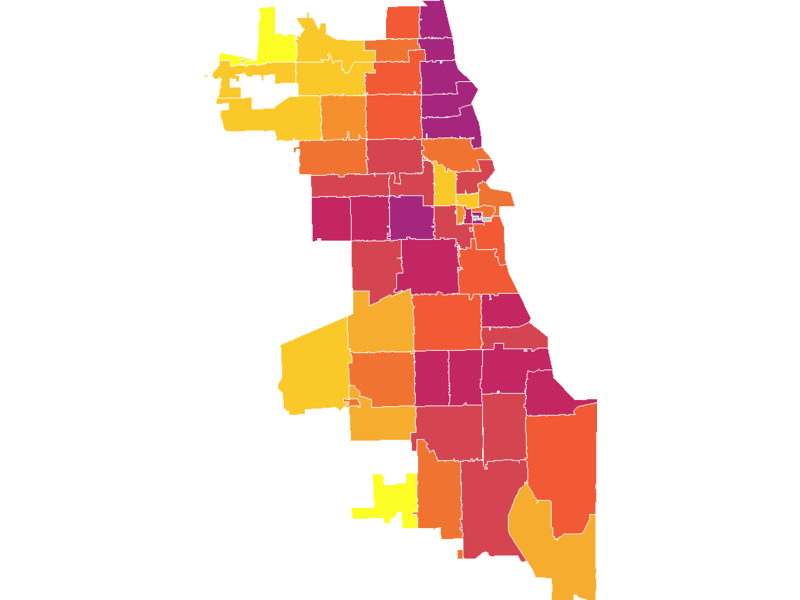 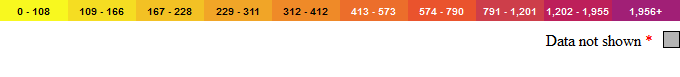 * Data are not shown to protect privacy because of a small number of cases and/or a small population size.
Notes. Data represent persons living with an HIV or AIDS diagnosis in the City of Chicago at the end of 2012 and who were reported as of 09/30/2014.
 Data Source: Chicago Department of Public Health, STI/HIV Division, Surveillance, Epidemiology and Research Section.
[Speaker Notes: Rates of Persons Living with an HIV or AIDS Diagnosis, by ZIP Code, Chicago, 2012. This map shows the reported ZIP-code-level rates (per 100,000 population) of persons living with an HIV or AIDS diagnosis in Chicago at the end of 2012. Data reflect cases reported through 09/30/2014 as reported in Chicago's Enhanced HIV/AIDS Reporting System (eHARS). Homeless cases and those cases missing an address at diagnosis were omitted. Cases with an address at diagnosis and no ZIP Code data were geocoded to obtain ZIP Code information.Persons living with an HIV or AIDS diagnosis are classified as adult or adolescent based on age at end of 2012.More information about AIDSVu's data methods and sources can be found at www.aidsvu.org.]
Rates of Persons Living with an HIV or AIDS Diagnosis, by ZIP Code & Census Tract, Chicago, 2012
Zip Code Rates
Census Tract Rates
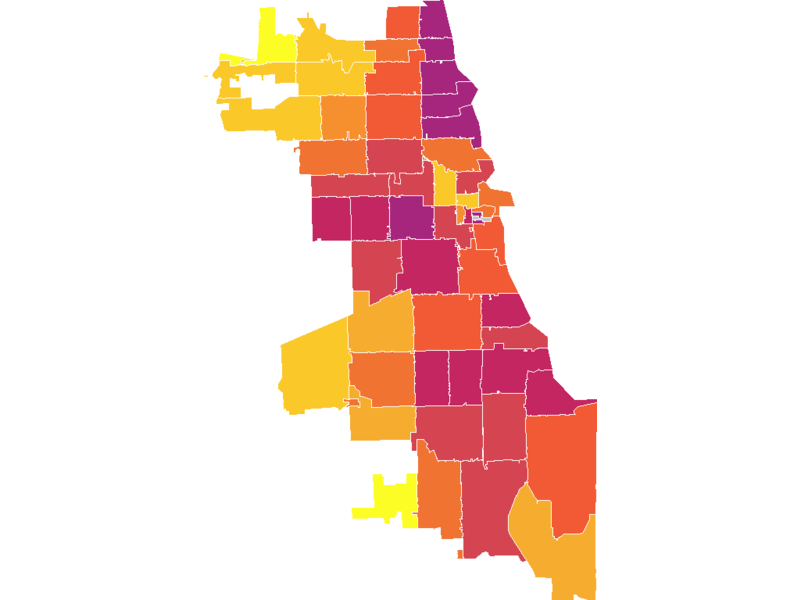 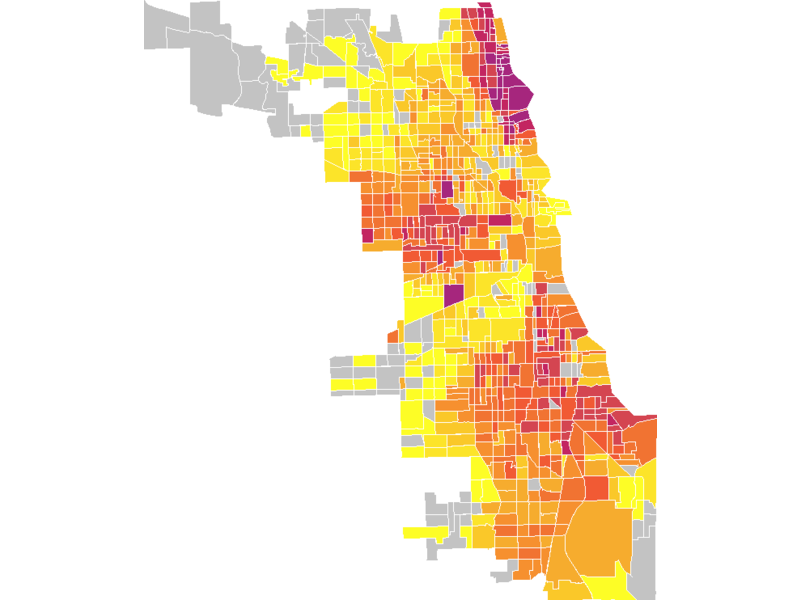 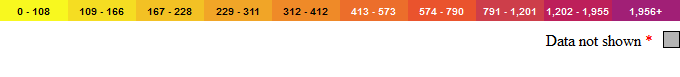 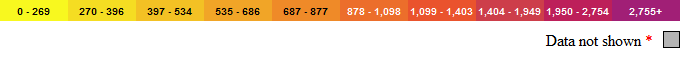 * Data are not shown to protect privacy because of a small number of cases and/or a small population size.
Note. Data represent persons living with an HIV or AIDS diagnosis in the City of Chicago at the end of 2012 and who were reported as of 09/30/2014.
Data Source: Chicago Department of Public Health, STI/HIV Division, Surveillance, Epidemiology and Research Section
[Speaker Notes: Rates of Persons Living with an HIV or AIDS Diagnosis, by ZIP Code & Census Tract, Chicago, 2012

These maps show a comparison of the reported ZIP-code-level and census-tract-level rates (per 100,000 population) of persons living with an HIV or AIDS diagnosis in Chicago at the end of 2012.

Data reflect cases reported through 12/31/2013. Cases without ZIP code for residence at diagnosis were excluded. Census tracts were assigned based on residence at diagnosis (when available), or earliest residence reported.

Persons living with an HIV or AIDS diagnosis are classified as adult or adolescent based on age at end of 2012.

More information about AIDSVu's data methods and sources can be found at www.aidsvu.org.]
Rates of Black & White Persons Living with an HIV or AIDS Diagnosis, by Census Tract, Chicago, 2012
Black Rates
White Rates
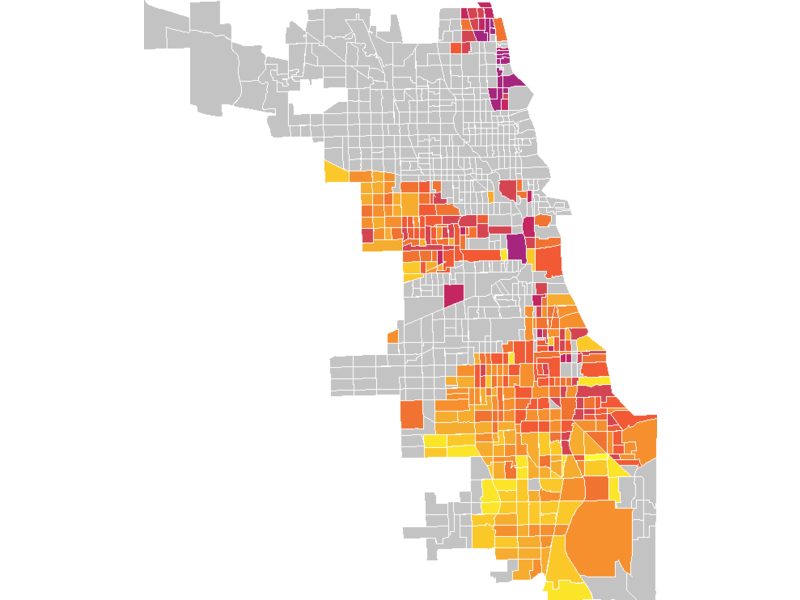 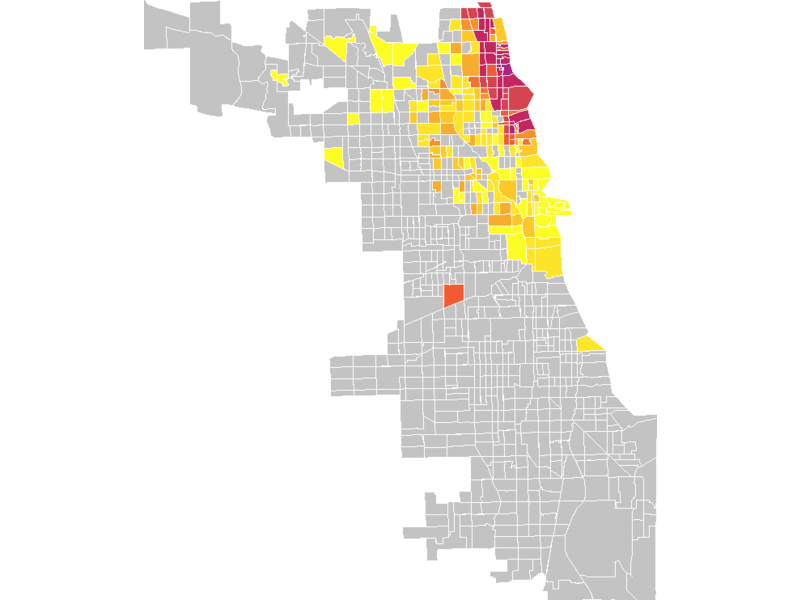 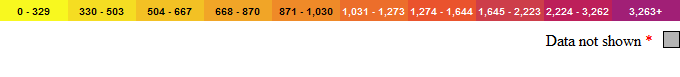 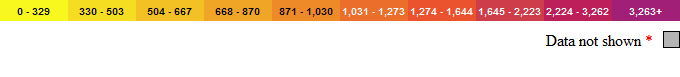 * Data are not shown to protect privacy because of a small number of cases and/or a small population size.
Notes. Data represent persons living with an HIV or AIDS diagnosis in the City of Chicago at the end of 2012 and who were reported as of 09/30/2014.  Data Source: Chicago Department of Public Health, STI/HIV Division, Surveillance, Epidemiology and Research Section.
[Speaker Notes: Rates of Black & White Persons Living with an HIV or AIDS Diagnosis, by Census Tract, Chicago, 2012.  

These maps show a comparison of the reported census-tract-level rates (per 100,000 population) of black & white persons living with an HIV or AIDS diagnosis in Chicago at the end of 2012.   

Data reflect cases reported through 09/30/2014 and are based on residence at diagnosis as reported in Chicago's Enhanced HIV/AIDS Reporting System (eHARS). 

Census tracts were assigned based on residence at diagnosis (when available), or earliest residence reported.    

Persons living with an HIV or AIDS diagnosis are classified as adult or adolescent based on age at end of 2012.   

More information about AIDSVu's data methods and sources can be found at www.aidsvu.org.]
Caveats & Limitations of AIDSVu Maps
Data on AIDSVu may differ from data released in state and local HIV surveillance reports.
Maps are inclusive of incarcerated persons and should be interpreted with caution.
AIDSVu maps do not reflect undiagnosed cases.
Caution should be exercised when comparing maps because the scales change when viewing data overall and by race/ethnicity, sex and age group breakdowns.
[Speaker Notes: HIV prevalence data on AIDSVu may differ slightly from data released by state and local HIV surveillance programs because of different analysis criteria and because data released from CDC has been de-duplicated on a national basis. 

Caution should be exercised when interpreting county, ZIP Code, census tract, and neighborhood data as these statistics are inclusive of incarcerated persons and their inclusion may artificially inflate the actual rate and case count when an institution is housed within it.  See AIDSVu’s Data Methods for details regarding this limitation. 

AIDSVu maps do not reflect undiagnosed cases.

Caution should be exercised when comparing maps because the scales change when viewing data overall and by race/ethnicity, sex and age group breakdowns.

Comparisons should not be made between AIDSVu’s state and county maps and its ZIP Code/census tract/neighborhood maps because the data sources are different.]
Additional Resources
For maps of state- and county-level data that include HIV and other sexually transmitted infections (STIs), visit the CDC’s National Center for HIV/AIDS, Viral Hepatitis, STD and TB Prevention (NCHHSTP) Atlas: www.cdc.gov/nchhstp/atlas/

For more information about HIV prevention, visit: www.cdc.gov/hiv/strategy/hihp/ and http://aids.gov/federal-resources/hiv-aids-programs/prevention-programs/index.html 

For additional health facts and HIV/AIDS policy fact sheets, visit the Kaiser Family Foundation’s website: www.kff.org/hivaids/index.cfm
Contact AIDSVu
More map views, downloadable maps and additional resources are available online at www.aidsvu.org. 

For more information about AIDSVu, including information about custom map views and images, please email info@aidsvu.org.
Index
About AIDSVu	Slide 2
AIDSVu Features	Slides 3-5
Supporting the National HIV/AIDS Strategy	Slide 6
AIDSVu National Maps	Slides 7-20
AIDSVu Southeastern U.S. Maps	Slides 21-23
AIDSVu Social Determinants of Health Maps	Slides 24-28
AIDSVu Transmission Category Maps	Slides 29-34
AIDSVu ZIP Code and Census Tract Maps	Slides 35-43
Caveats & Limitations of AIDSVu Maps	Slide 44
Additional Resources	Slide 45
Contact AIDSVu	Slide 46